JAPANESE
CULTURE
いらっしゃいませ
Lorem ipsum dolor sit amet,  elit, sed do eiusmod tempor incididunt ut magna aliqua.
WWW.POWERPOINTHUB.COM
TABLE OF CONTENTS
04
01
Lorem Ipsum is simply dummy text of the printing and typesetting industry.
Lorem Ipsum is simply dummy text of the printing and typesetting industry.
05
02
Lorem Ipsum is simply dummy text of the printing and typesetting industry.
Lorem Ipsum is simply dummy text of the printing and typesetting industry.
06
03
Lorem Ipsum is simply dummy text of the printing and typesetting industry.
Lorem Ipsum is simply dummy text of the printing and typesetting industry.
JAPANESE
Lorem Ipsum has been the industry's standard dummy text ever since the 1500s, when an unknown printer took a galley of type and scrambled it to make a type specimen book.
Lorem Ipsum is simply dummy text of the printing and typesetting industry.
Lorem Ipsum has been the industry's standard dummy text ever since the 1500s, when an unknown printer took a galley of type and scrambled it to make a type specimen book.
Lorem Ipsum is simply dummy text of the printing and typesetting industry.
JAPANESE CULTURE
LOREM  IPSUM
LOREM  IPSUM
LOREM  IPSUM
Lorem Ipsum is simply dummy text of the printing and typesetting industry.
Lorem Ipsum is simply dummy text of the printing and typesetting industry.
Lorem Ipsum is simply dummy text of the printing and typesetting industry.
JAPANESE
CULTURE
Lorem ipsum dolor sit amet,  elit, sed do eiusmod tempor incididunt ut labore et dolore magna aliqua. Lorem Ipsum is simply dummy text. Lorem Ipsum is simply dummy text of the printing industry.
Lorem Ipsum has been the industry's standard dummy text ever since the 1500s, when an unknown printer took a galley of type and scrambled it to make a type specimen book.
Lorem Ipsum has been the industry's standard dummy text ever since the 1500s, when an unknown printer took a galley of type and scrambled it to make a type specimen book.
LOREM IPSUM
LOREM IPSUM
JAPANESE
LOREM IPSUM
Lorem ipsum dolor sit amet,  elit, sed do eiusmod tempor incididunt ut labore et dolore magna aliqua.
CULTURE
LOREM IPSUM
Lorem ipsum dolor sit amet,  elit, sed do eiusmod tempor incididunt ut labore et dolore magna aliqua.
Lorem ipsum dolor sit amet,  elit, sed do eiusmod tempor incididunt ut labore et dolore magna aliqua.
LOREM IPSUM
Lorem ipsum dolor sit amet,  elit, sed do eiusmod tempor incididunt ut labore et dolore magna aliqua.
“Lorem Ipsum has been the industry's standard dummy text ever since the 1500s, when an unknown printer took a galley of type and scrambled it to make a type specimen book.”
[ NAME SURNAME ]
LOREM IPSUM
LOREM IPSUM
LOREM IPSUM
Lorem Ipsum is simply dummy text of the printing and typesetting industry.
Lorem Ipsum is simply dummy text of the printing and typesetting industry.
Lorem Ipsum is simply dummy text of the printing and typesetting industry.
LOREM IPSUM
LOREM IPSUM
LOREM IPSUM
Lorem Ipsum is simply dummy text of the printing and typesetting industry.
Lorem Ipsum is simply dummy text of the printing and typesetting industry.
Lorem Ipsum is simply dummy text of the printing and typesetting industry.
JAPANESE CULTURE
01
02
03
04
LOREM IPSUM
LOREM IPSUM
LOREM IPSUM
LOREM IPSUM
Lorem Ipsum is simply dummy text of the printing and typesetting industry.
Lorem Ipsum is simply dummy text of the printing and typesetting industry.
Lorem Ipsum is simply dummy text of the printing and typesetting industry.
Lorem Ipsum is simply dummy text of the printing and typesetting industry.
7,235,000!
Lorem Ipsum has been the industry's standard dummy text ever since the 1500s, when an unknown printer took a galley of type and scrambled it to make a type specimen book.
1 IN 3
日本の食文化
Lorem ipsum dolor sit amet,  elit, sed do eiusmod tempor incididunt ut labore et dolore magna aliqua.
3.2 M
Lorem ipsum dolor sit amet,  elit, sed do eiusmod tempor incididunt ut labore et dolore magna aliqua.
JAPANESE CULTURE
LOREM IPSUM
LOREM IPSUM
Lorem ipsum dolor sit amet, consectetur adipiscing elit. Praesent semper ante vitae metus tristique luctus.
Lorem ipsum dolor sit amet, consectetur adipiscing elit. Praesent semper ante vitae metus tristique luctus.
LOREM IPSUM
LOREM IPSUM
Lorem ipsum dolor sit amet, consectetur adipiscing elit. Praesent semper ante vitae metus tristique luctus.
Lorem ipsum dolor sit amet, consectetur adipiscing elit. Praesent semper ante vitae metus tristique luctus.
Lorem Ipsum has been the industry's standard dummy text ever since the 1500s, when an unknown printer took a galley of type.
60%
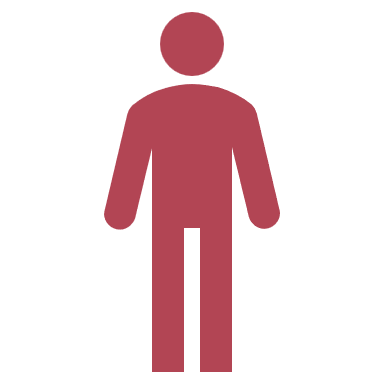 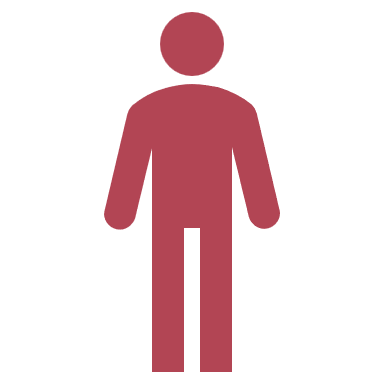 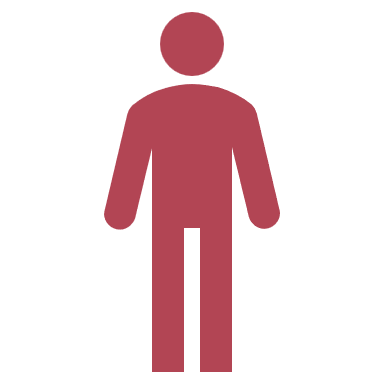 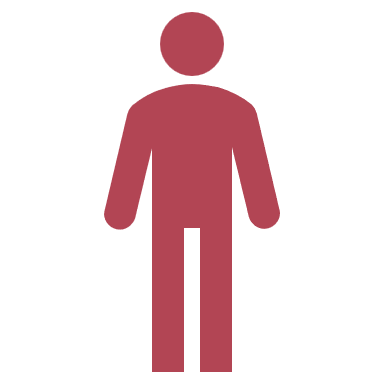 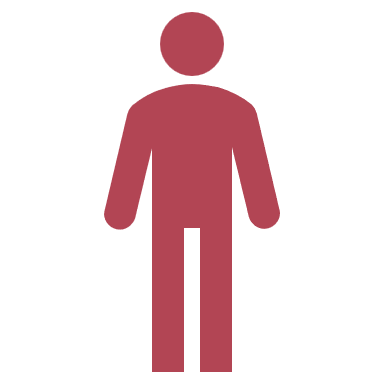 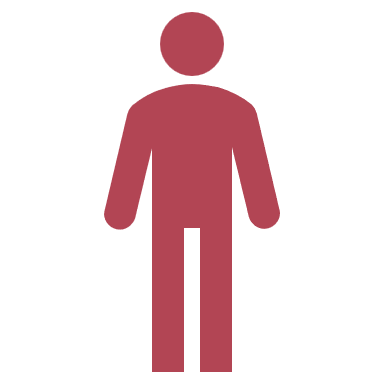 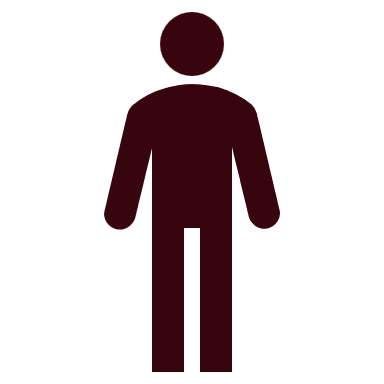 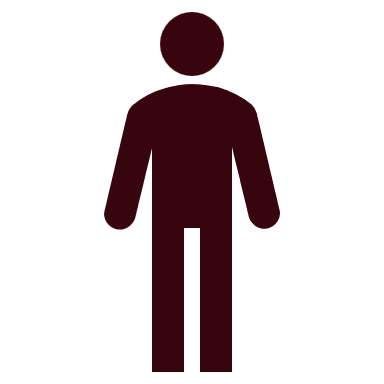 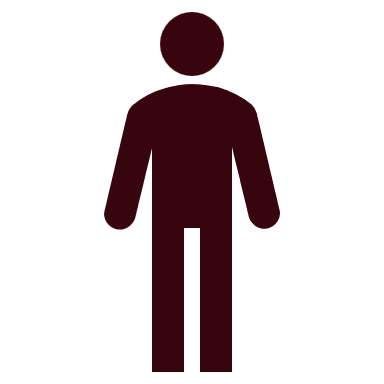 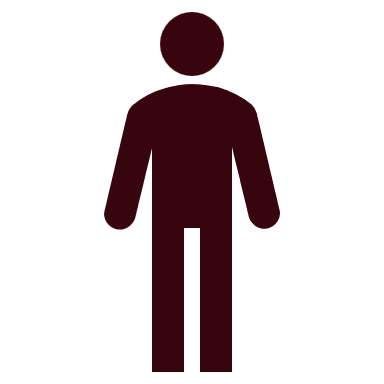 40%
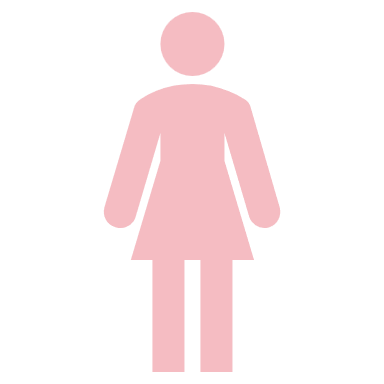 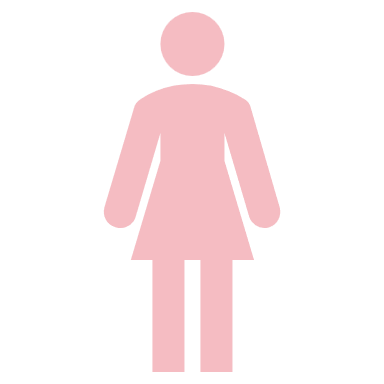 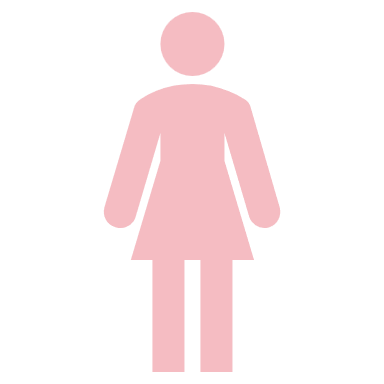 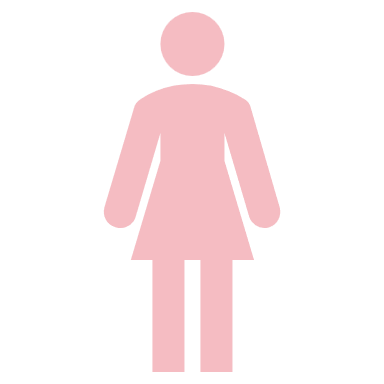 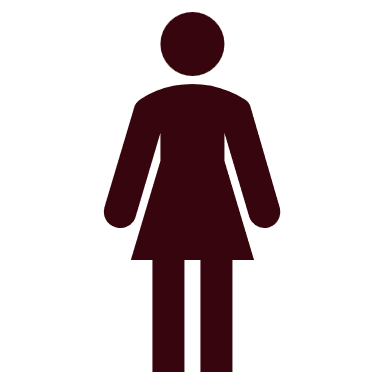 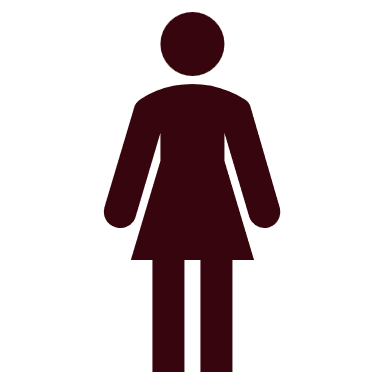 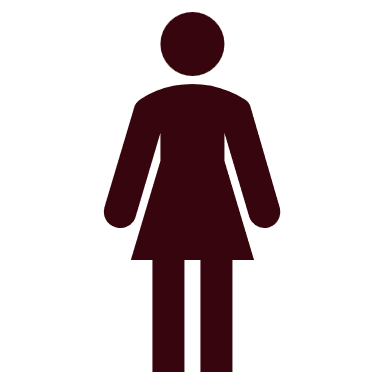 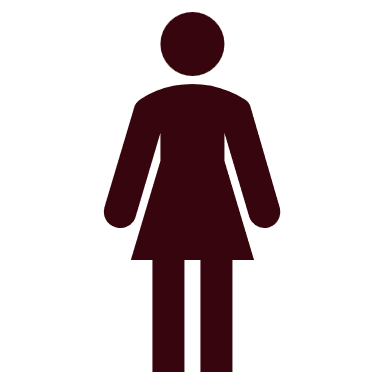 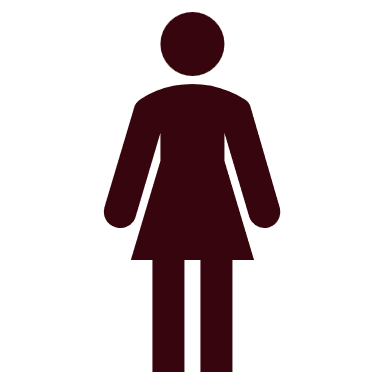 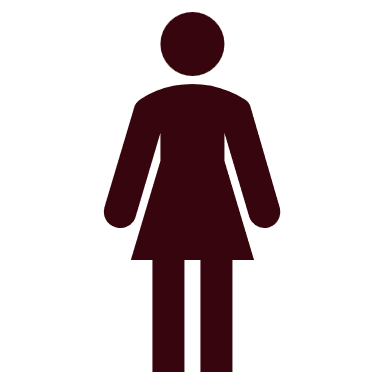 Lorem Ipsum is simply dummy text of the printing and typesetting industry.
JAPANESE
Lorem Ipsum is simply dummy text of the printing and typesetting industry.
CULTURE
Lorem Ipsum is simply dummy text of the printing and typesetting industry.
JAPANESE CULTURE
LOREM  IPSUM
LOREM  IPSUM
LOREM  IPSUM
Lorem Ipsum is simply dummy text of the printing and typesetting industry.
Lorem Ipsum is simply dummy text of the printing and typesetting industry.
Lorem Ipsum is simply dummy text of the printing and typesetting industry.
80%
Social Media
40%
Social Media
60%
Social Media
20%
Social Media
Lorem ipsum dolor sit amet, consectetur adipiscing elit. Praesent semper ante vitae metus tristique luctus.
JAPANESE CULTURE
LOREM IPSUM
LOREM IPSUM
F
B
Lorem ipsum dolor sit amet, consectetur adipiscing elit.
Lorem ipsum dolor sit amet, consectetur adipiscing elit.
LOREM IPSUM
LOREM IPSUM
A
D
Lorem ipsum dolor sit amet, consectetur adipiscing elit.
Lorem ipsum dolor sit amet, consectetur adipiscing elit.
G
J
LOREM IPSUM
LOREM IPSUM
Lorem ipsum dolor sit amet, consectetur adipiscing elit.
Lorem ipsum dolor sit amet, consectetur adipiscing elit.
JAPANESE
Lorem Ipsum has been the industry's standard dummy text ever since the 1500s, when an unknown printer took a galley of type and scrambled it to make a type specimen book.
CULTURE
JAPANESE
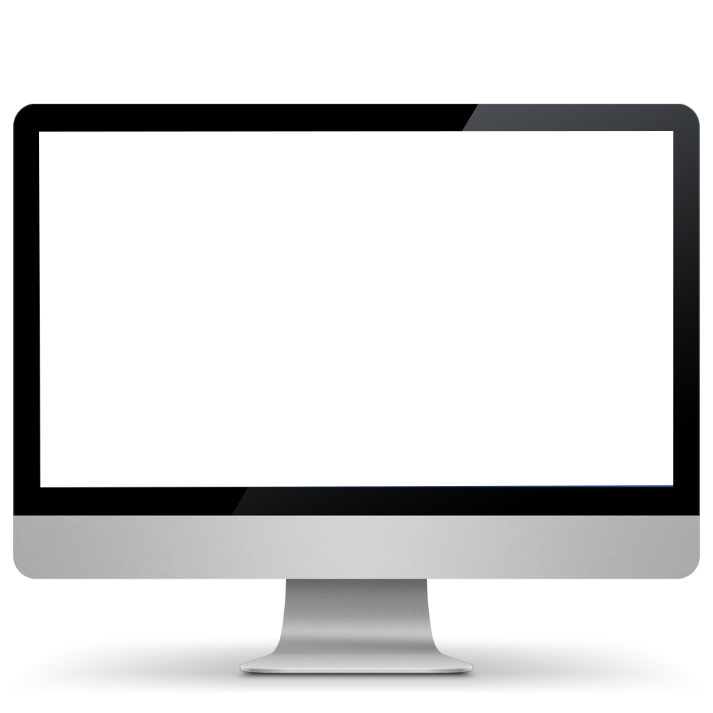 CULTURE
LOREM IPSUM
Lorem Ipsum is simply dummy text of the printing and typesetting industry.
LOREM IPSUM
Lorem Ipsum is simply dummy text of the printing and typesetting industry.
JAPANESE
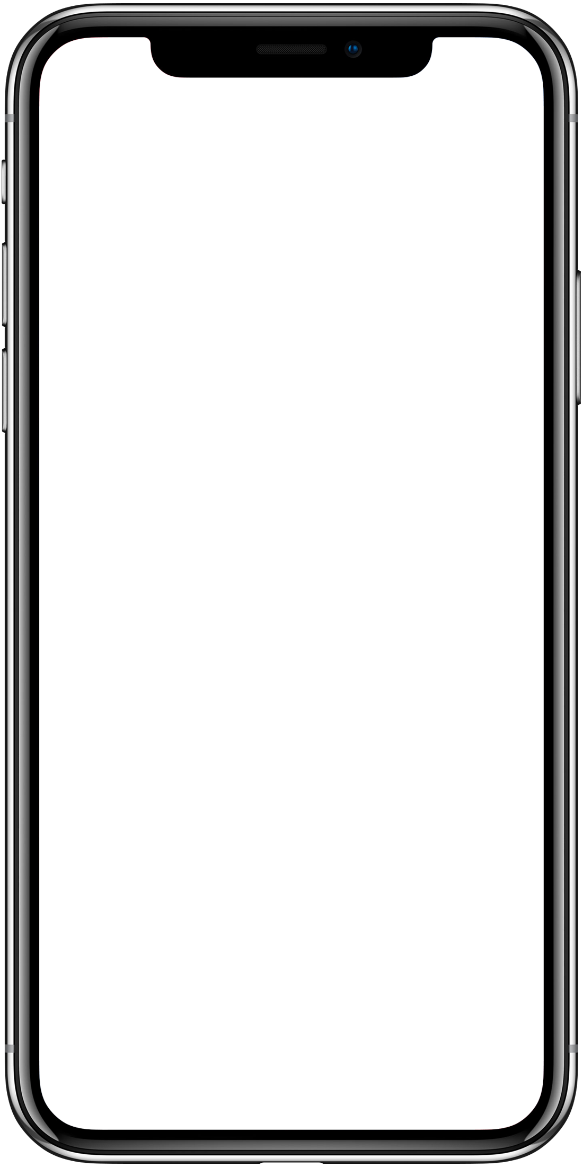 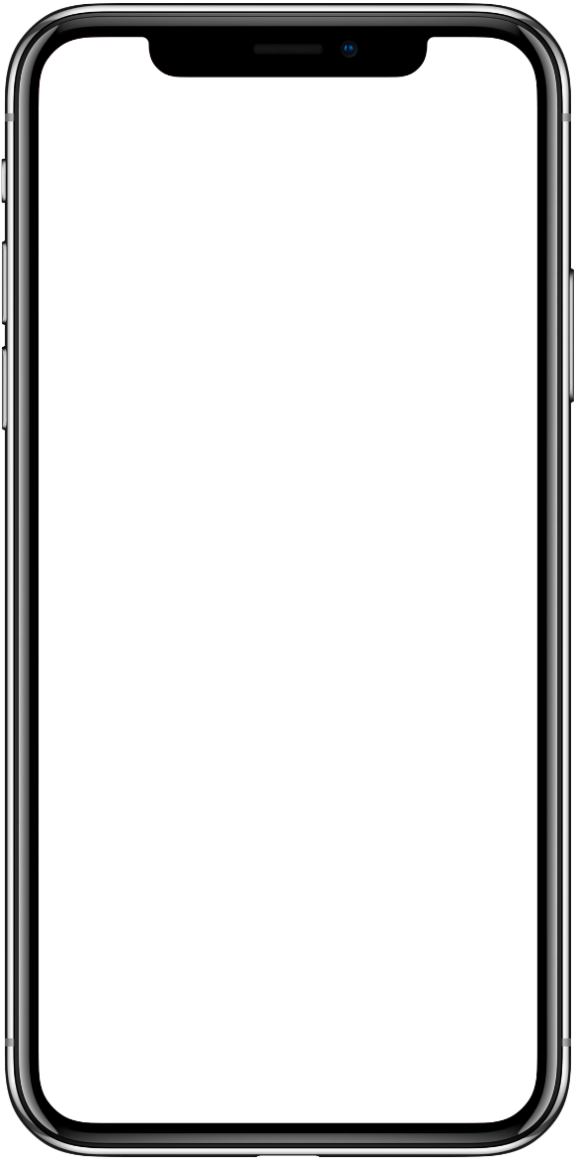 CULTURE
50%
Lorem Ipsum has been the industry's standard dummy text ever since the 1500s, when an unknown printer took a galley of type and scrambled it to make a type specimen book.
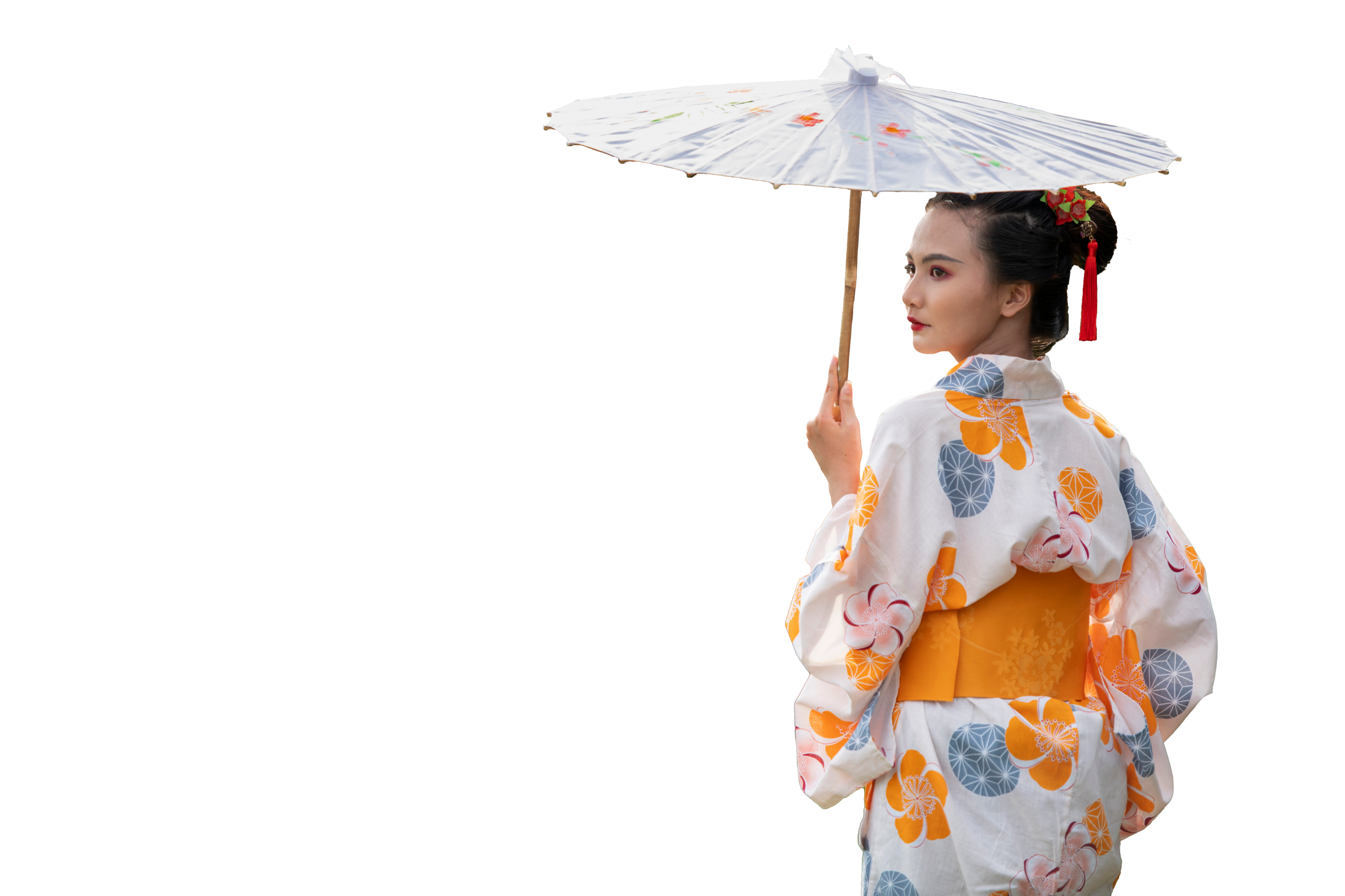 Lorem Ipsum has been the industry's standard dummy text ever since the 1500s, when an unknown printer took a galley of type. Lorem Ipsum is simply dummy text of the printing and typesetting industry.
SKILL #1
43%
SKILL #2
18%
SKILL #3
76%
THANK YOU
POWERPOINTHUB.COM
CREDIT
Thank you for using our template.
Don’t forget to thanks to :

Presentation Template by www.PowerPointHub.com
Photo by www.freepik.com
Illustrator by www.freepik.com
Icons by www.PowerPointHub.com
Editable Maps
Editable Maps
INDONESIA
PERU
PHILIPPINES
USA
ECUADOR
MALAYSIA
MEXICO
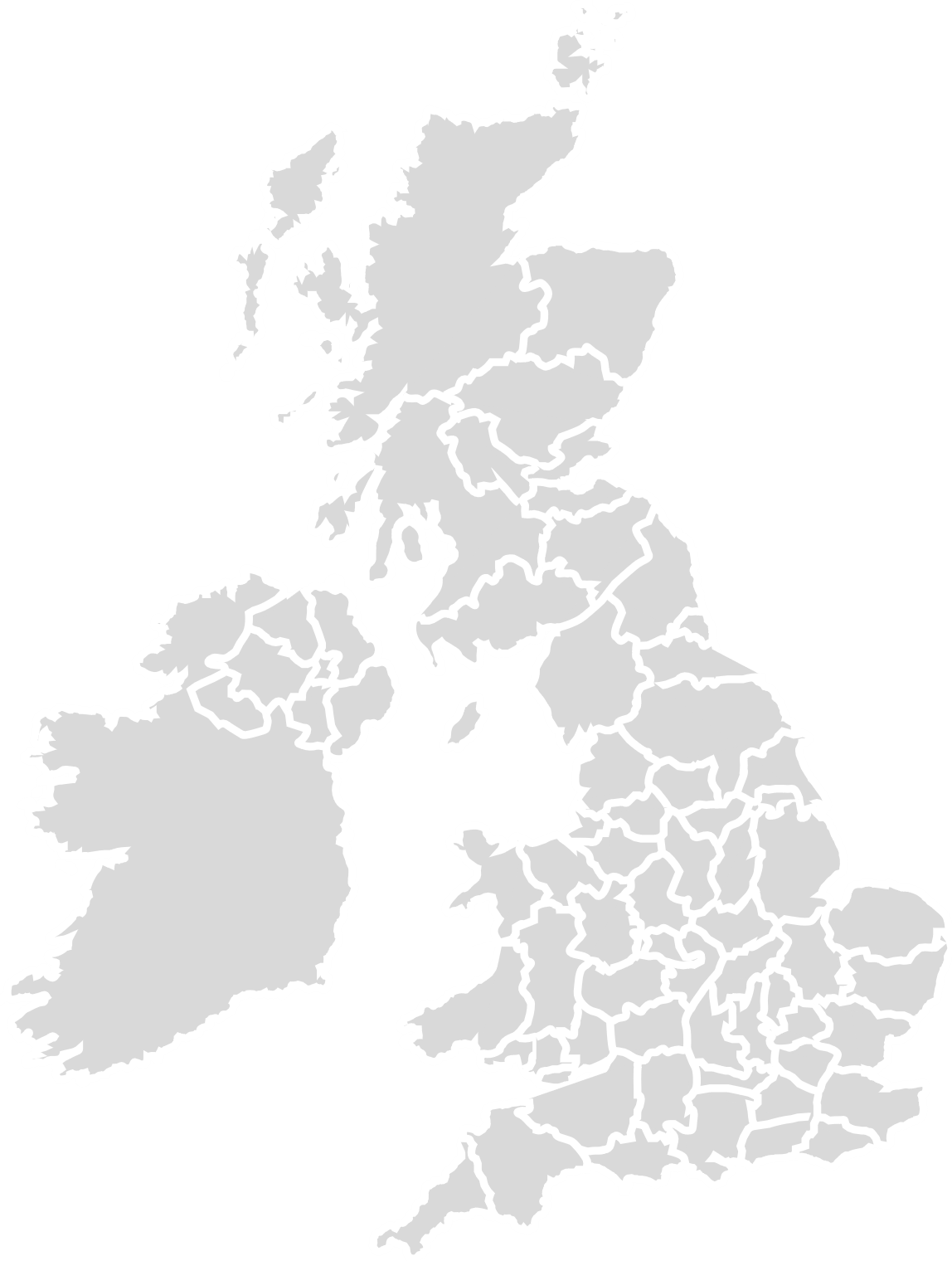 SPAIN
AUSTRALIA
AUSTRIA
UNITED KINGDOM
Editable Maps
JAPAN
CANADA
GUATEMALA
THAILAND
PERU
COLOMBIA
DENMARK
GERMANY
VIETNAM
IRAN
ITALY
NATHERLANDS
LAOS
Diagram Infographics
Diagram Infographics
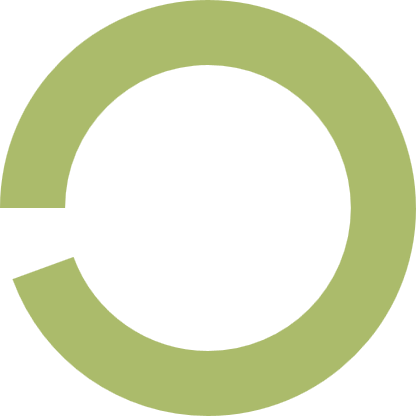 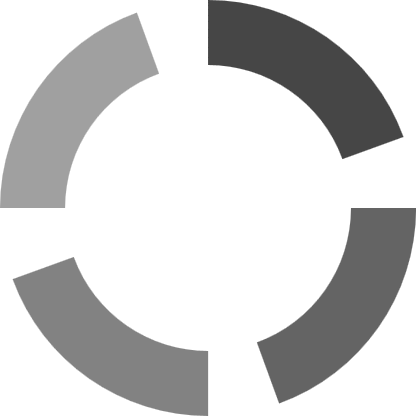 Social media icons
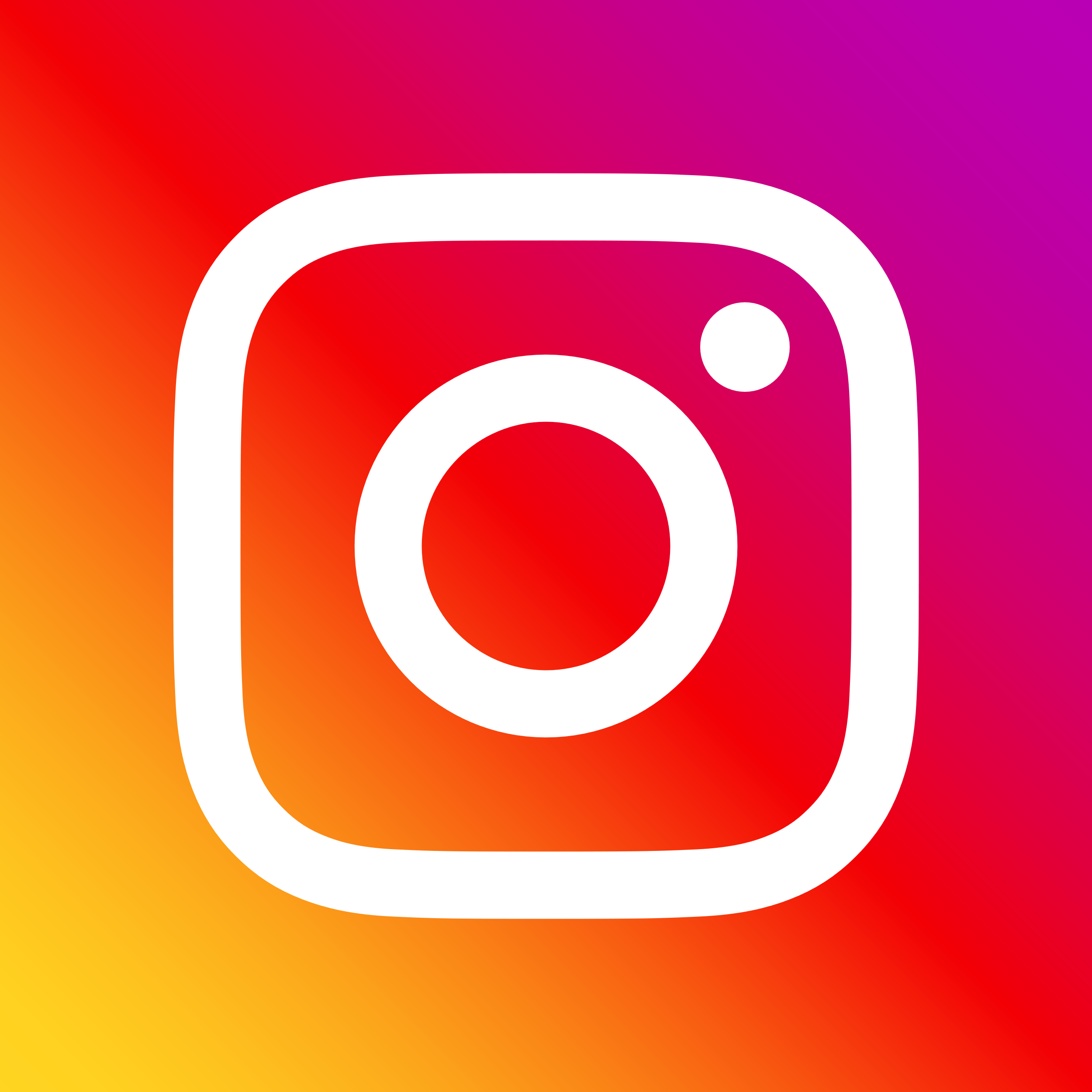 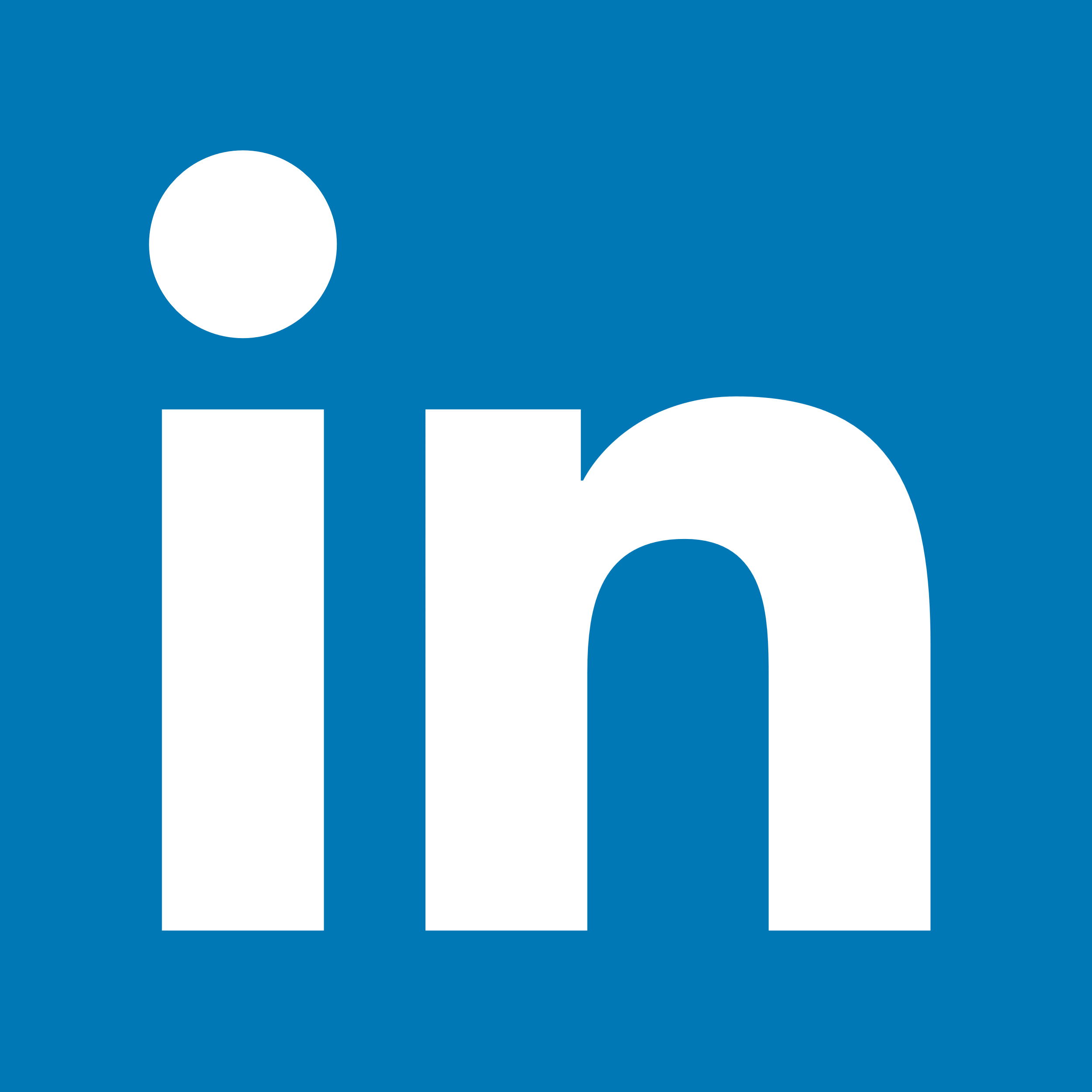 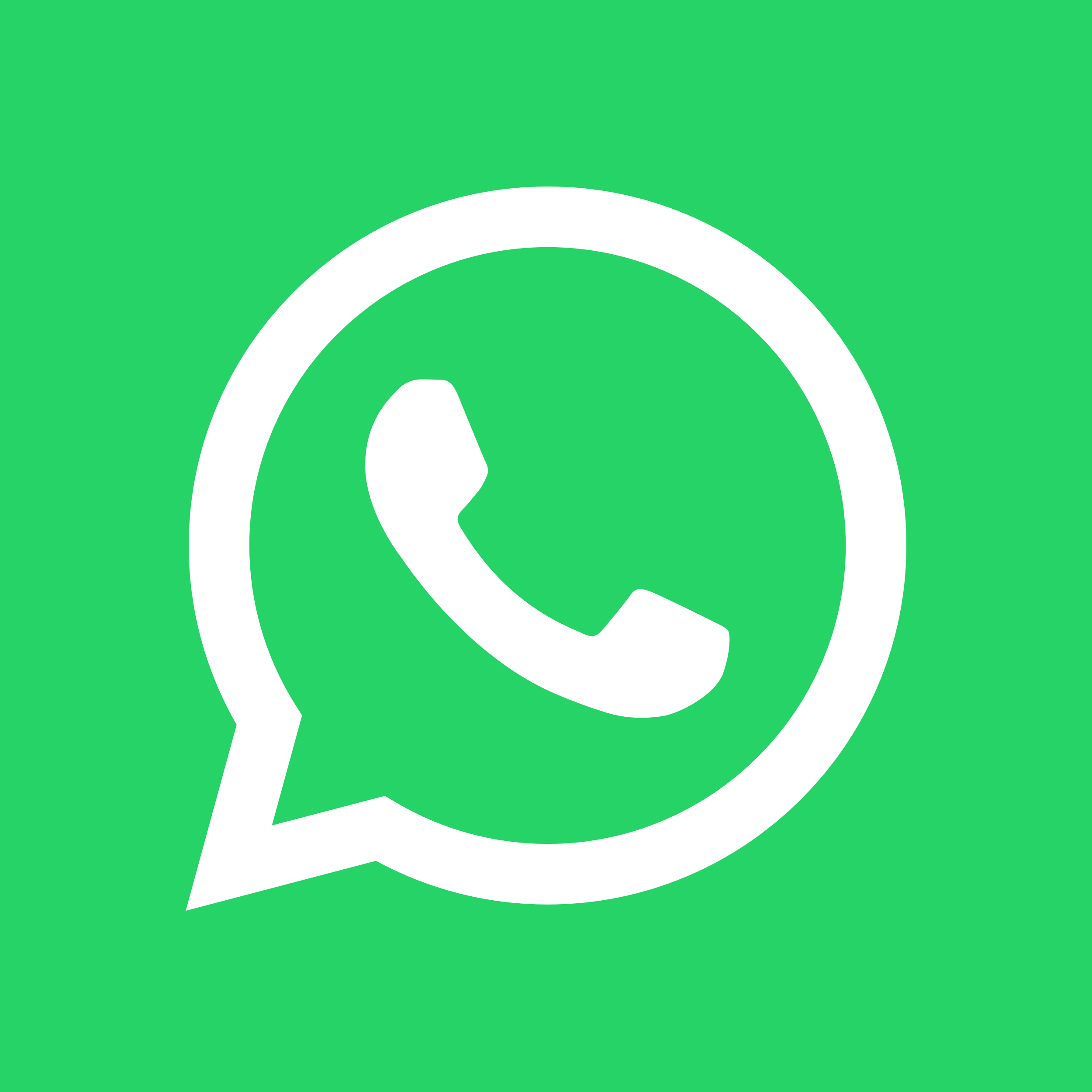 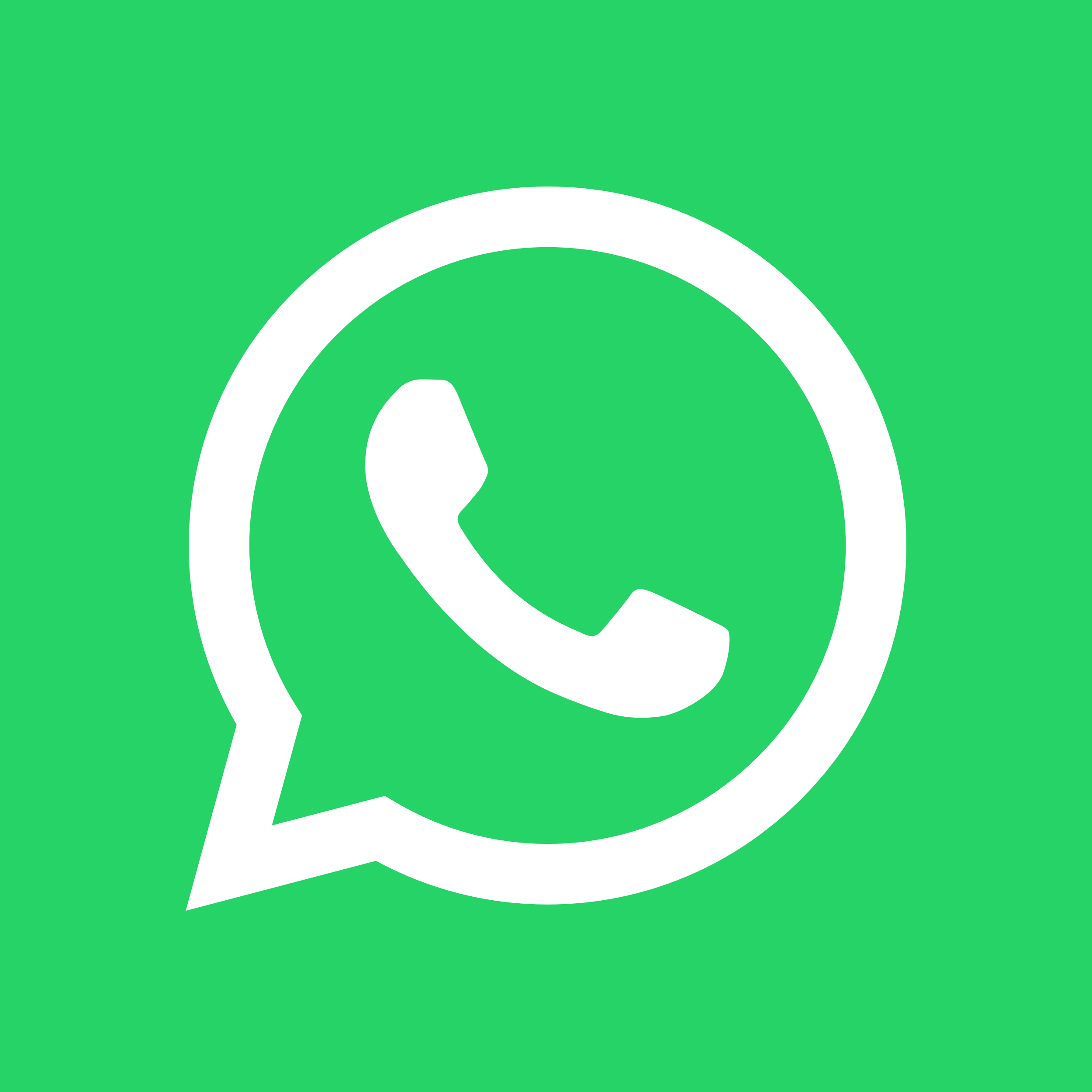 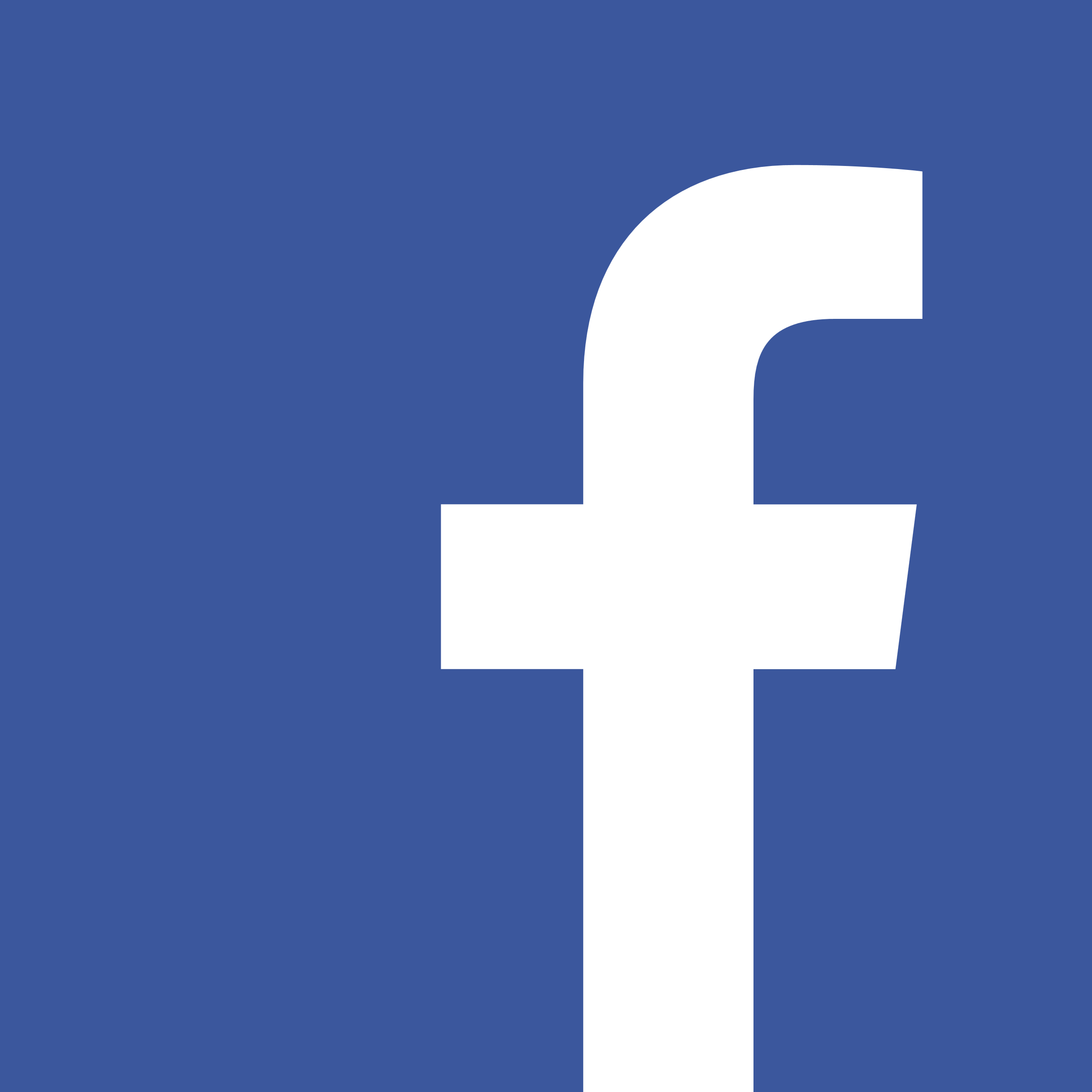 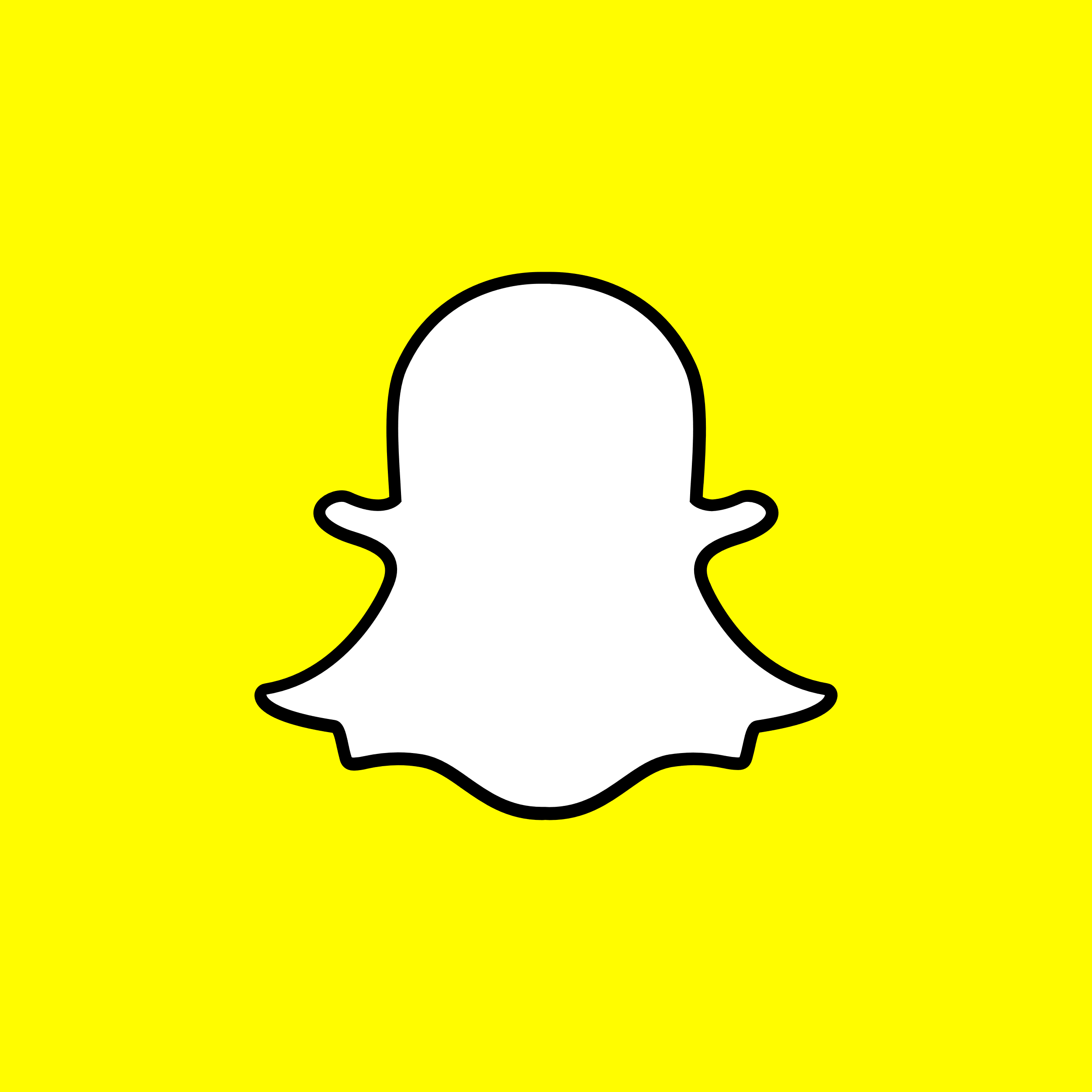 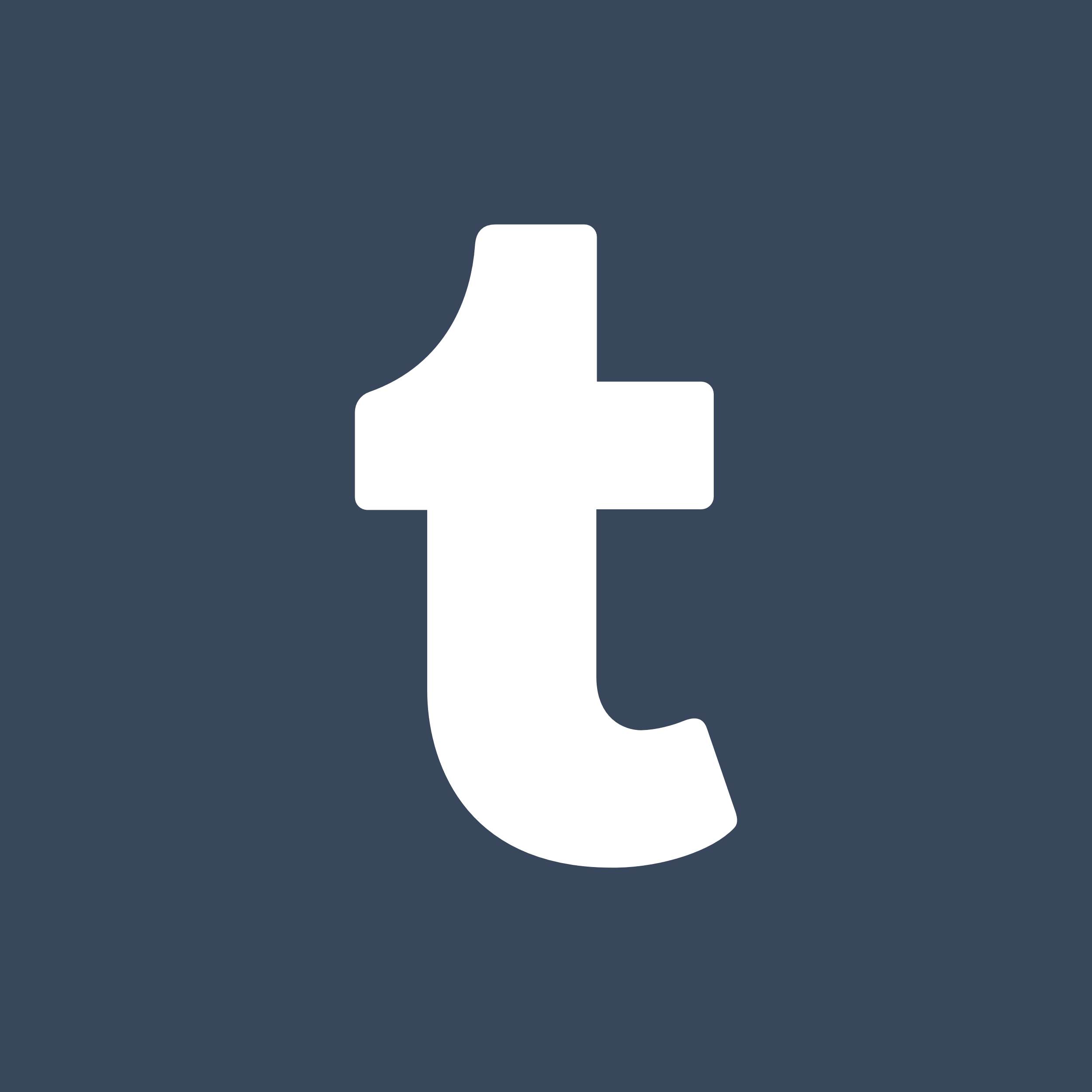 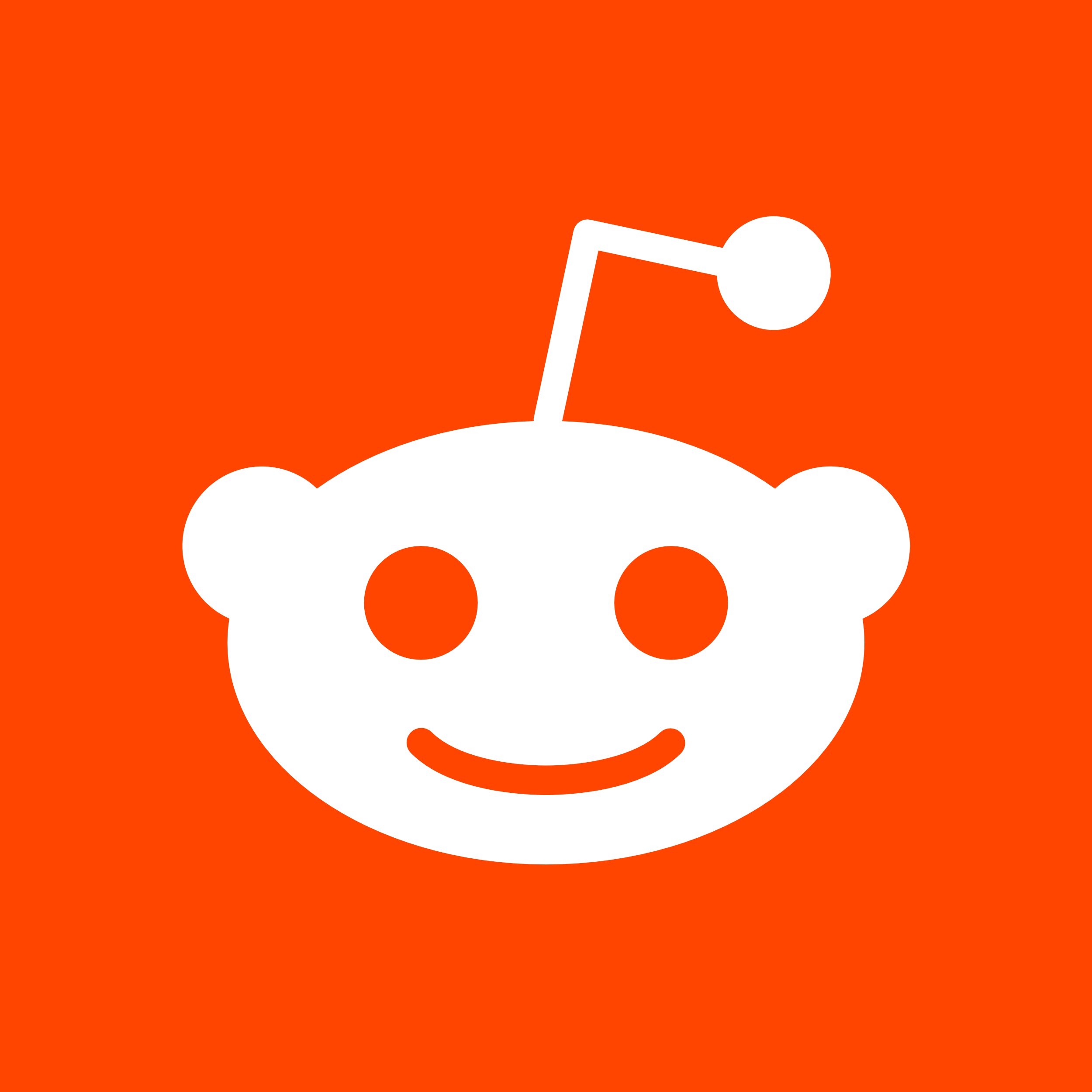 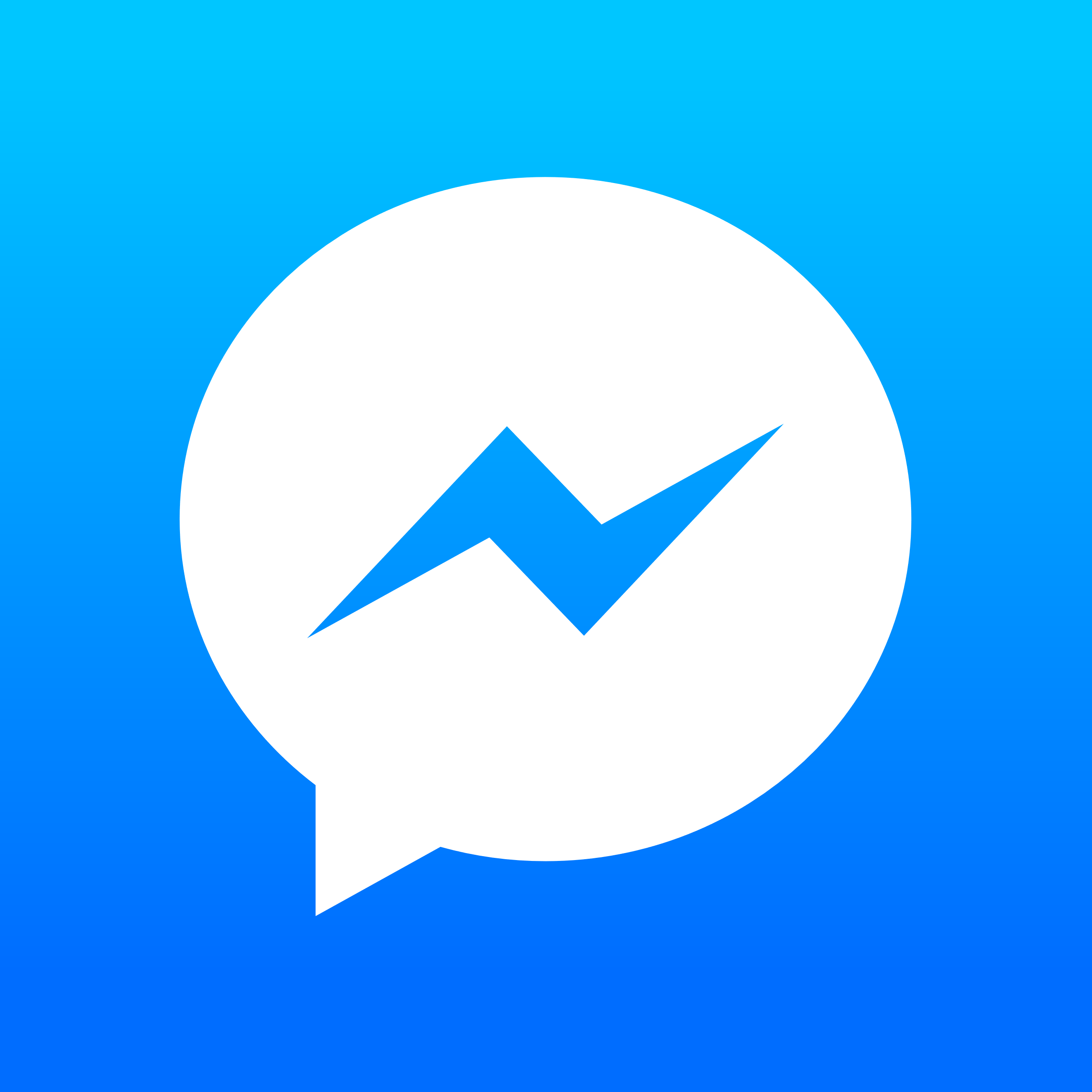 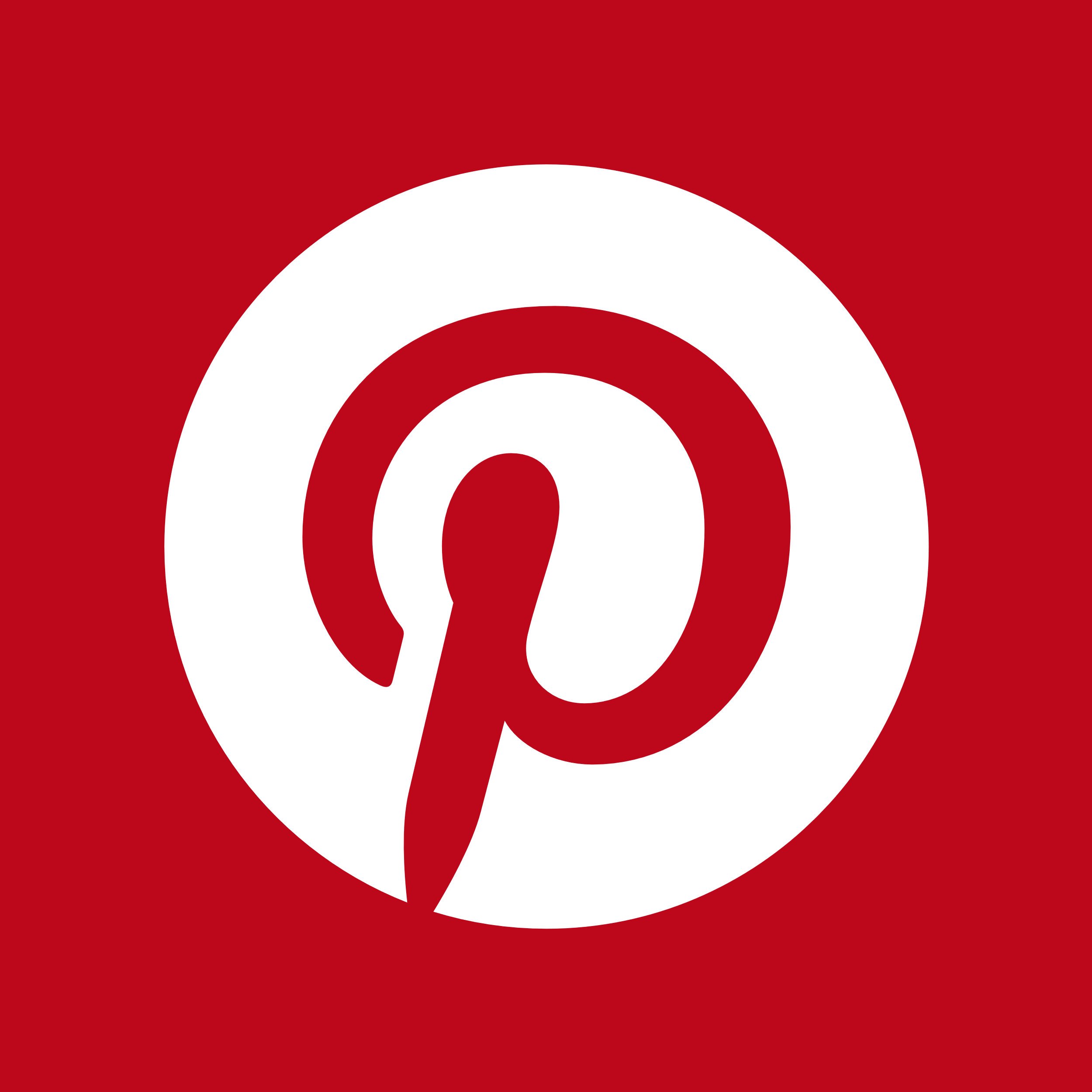 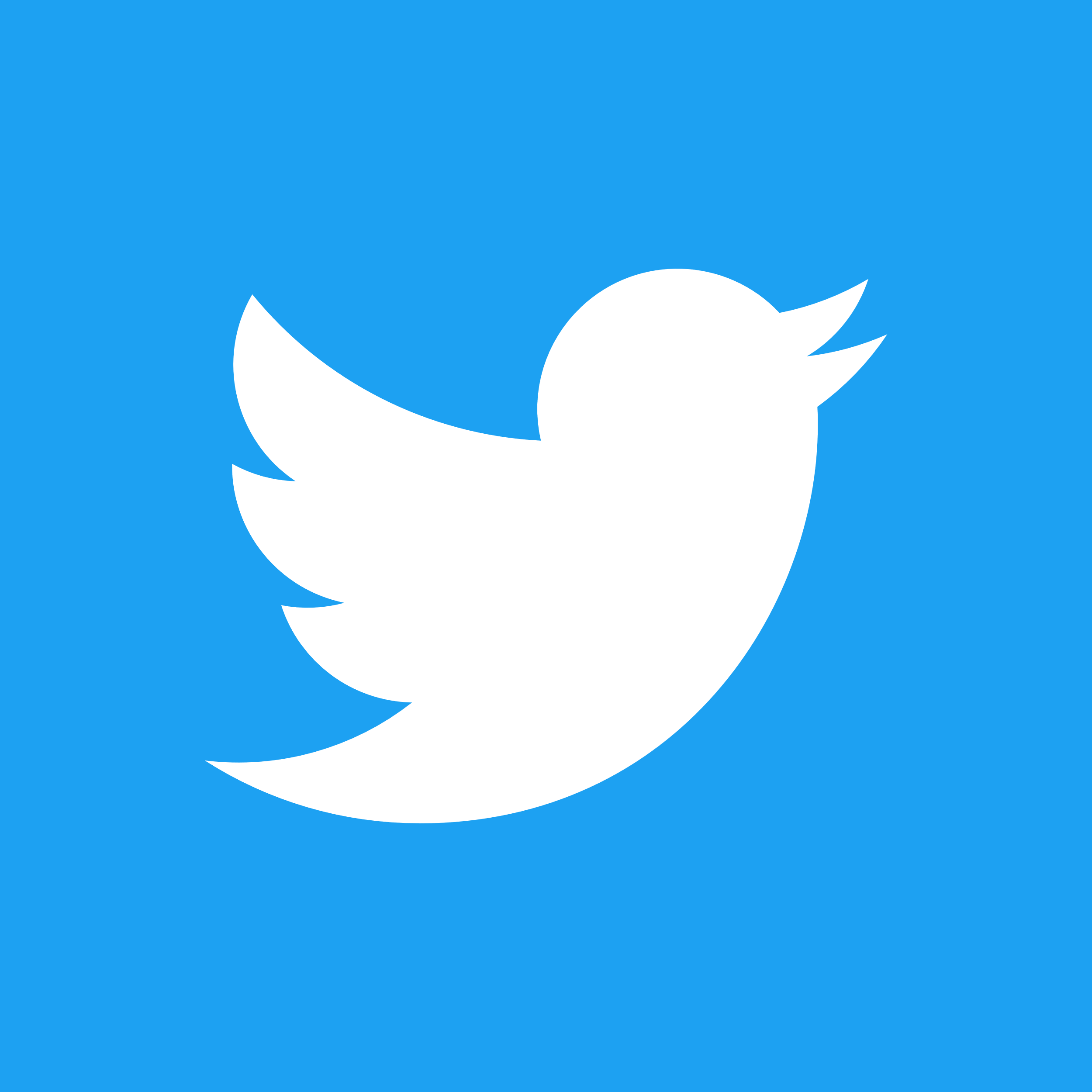 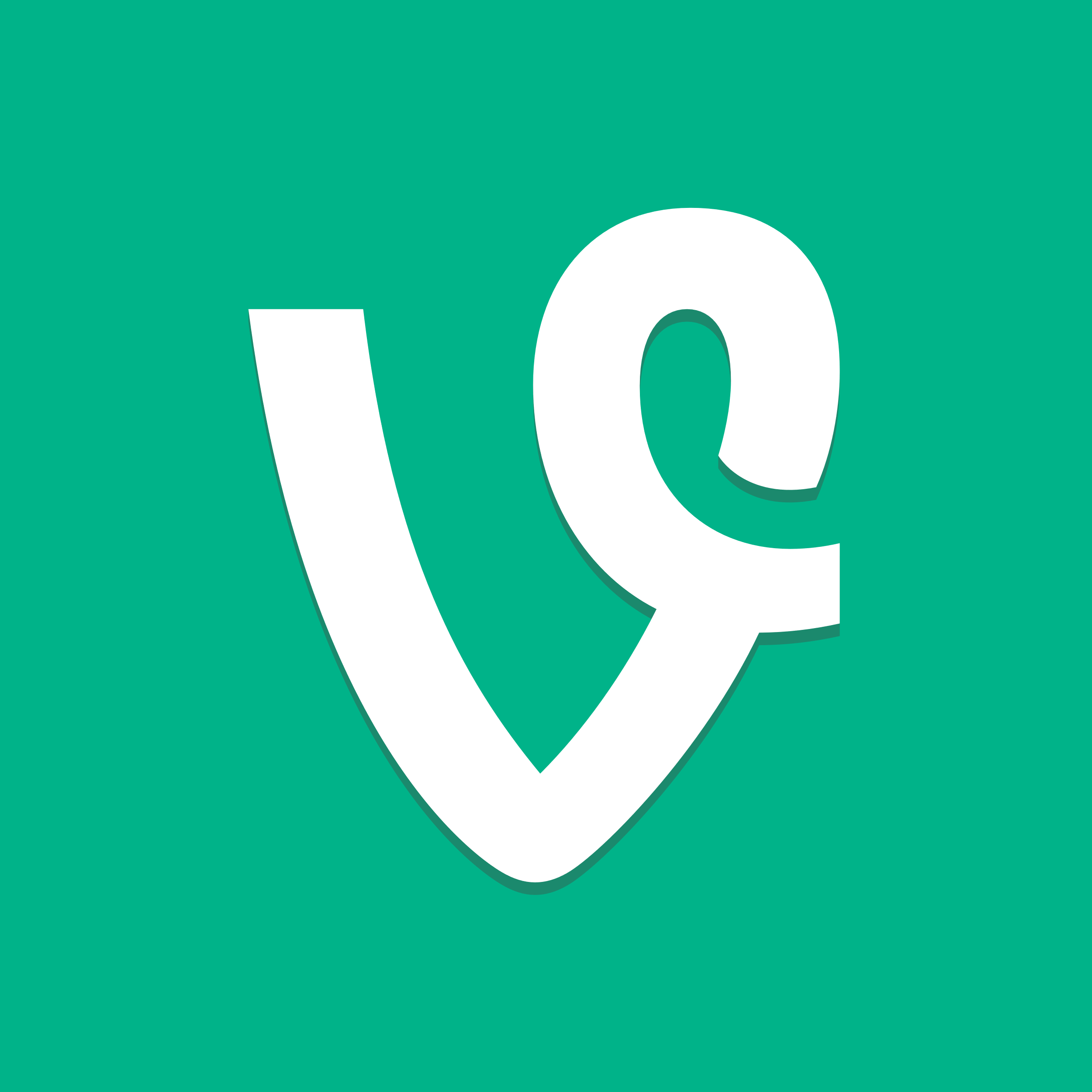 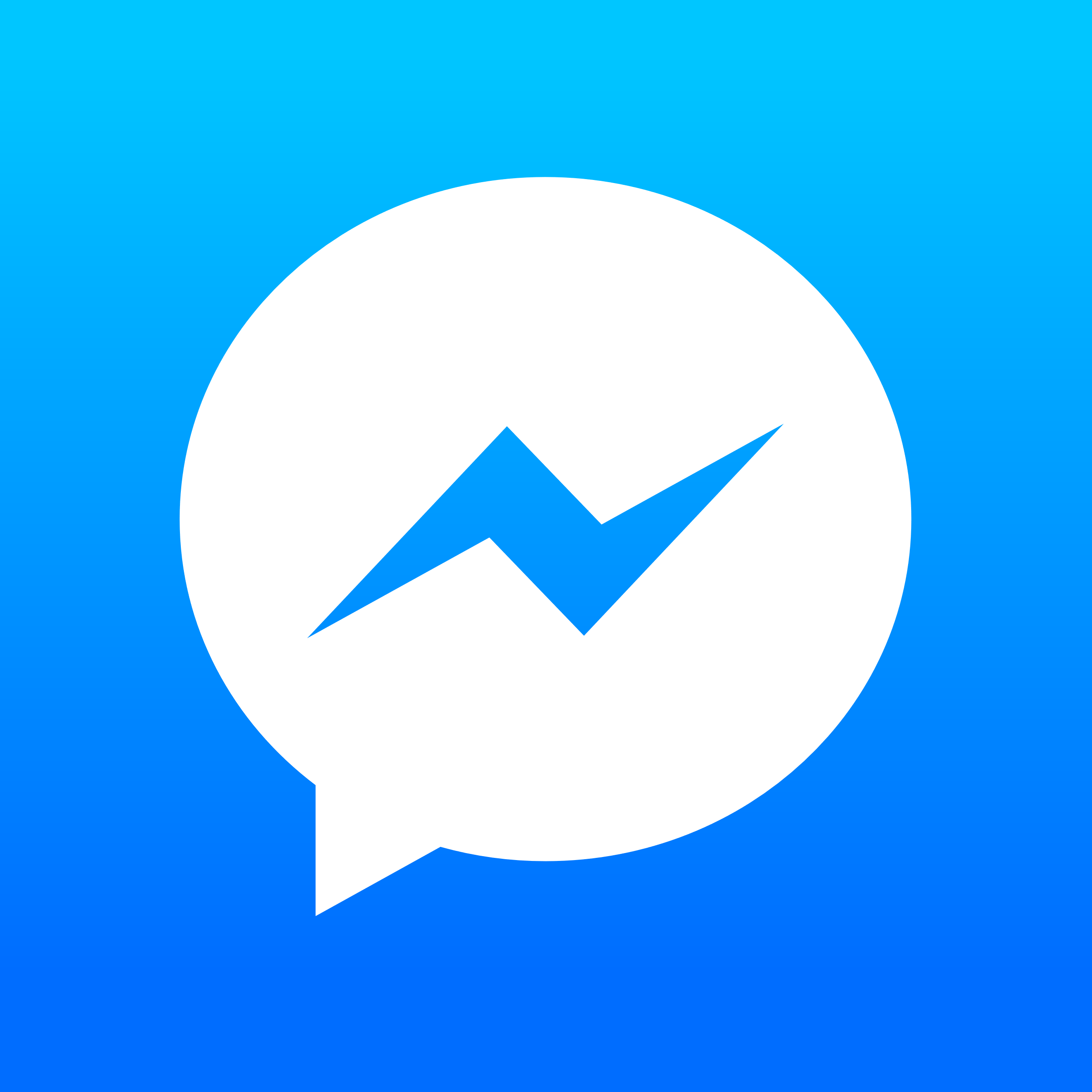 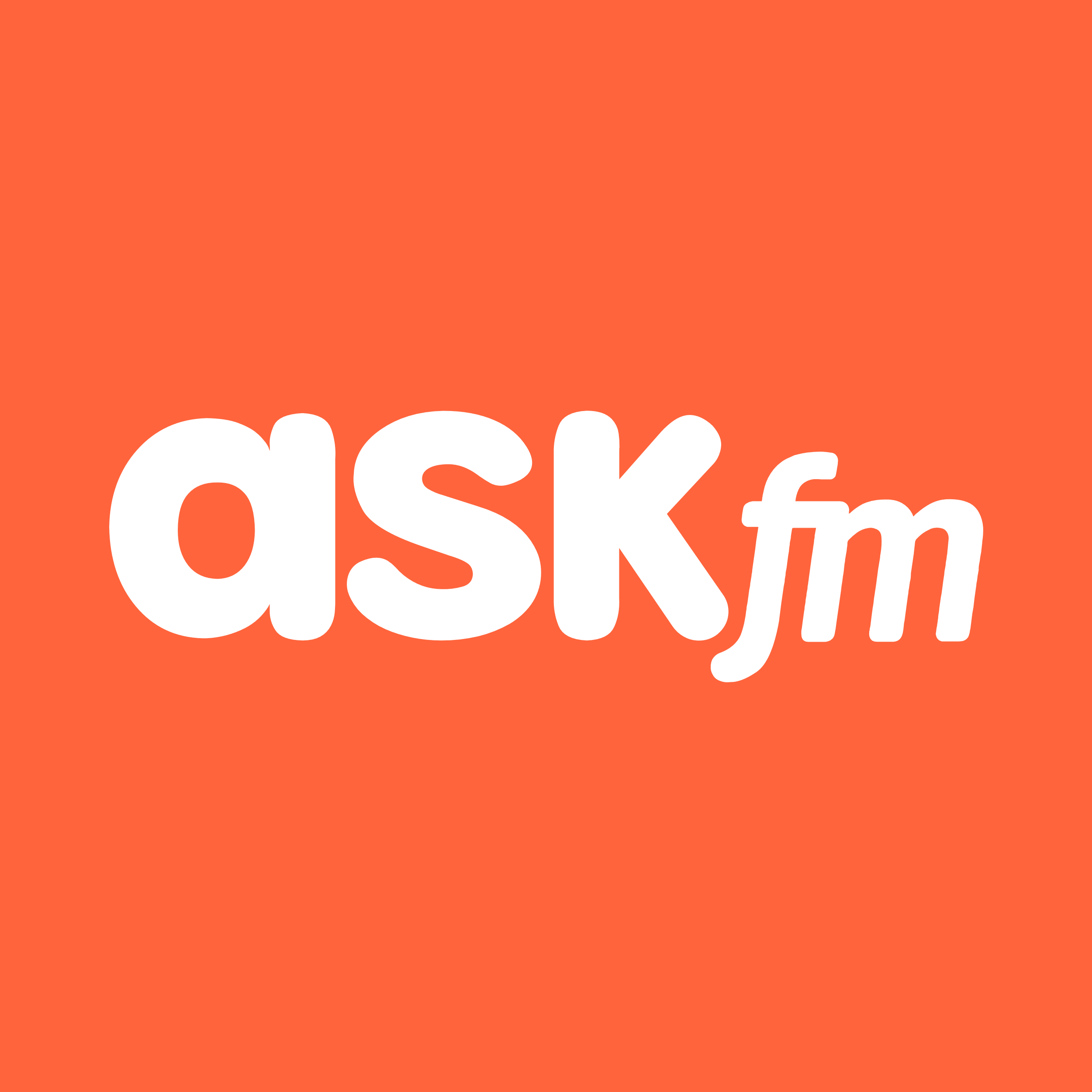 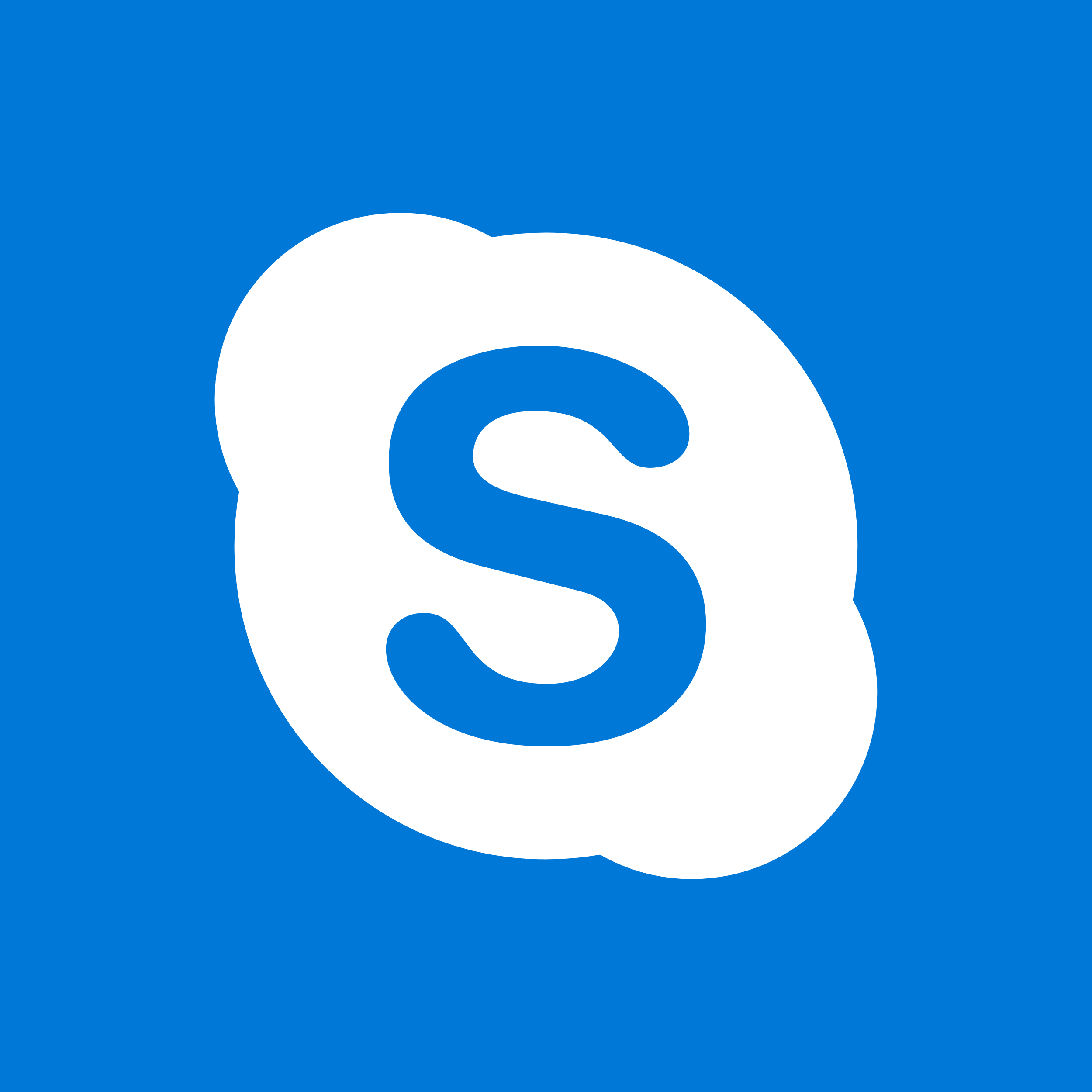 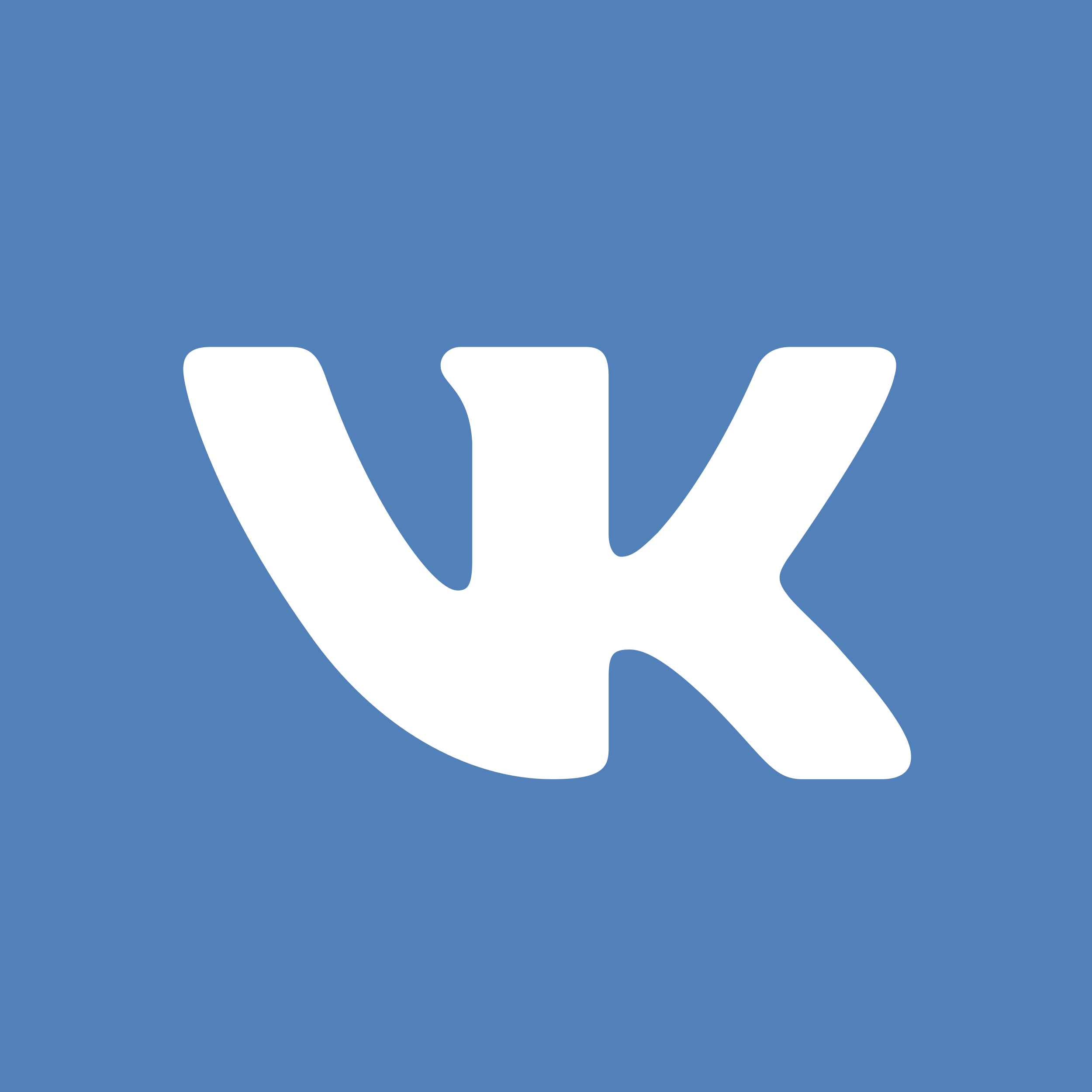 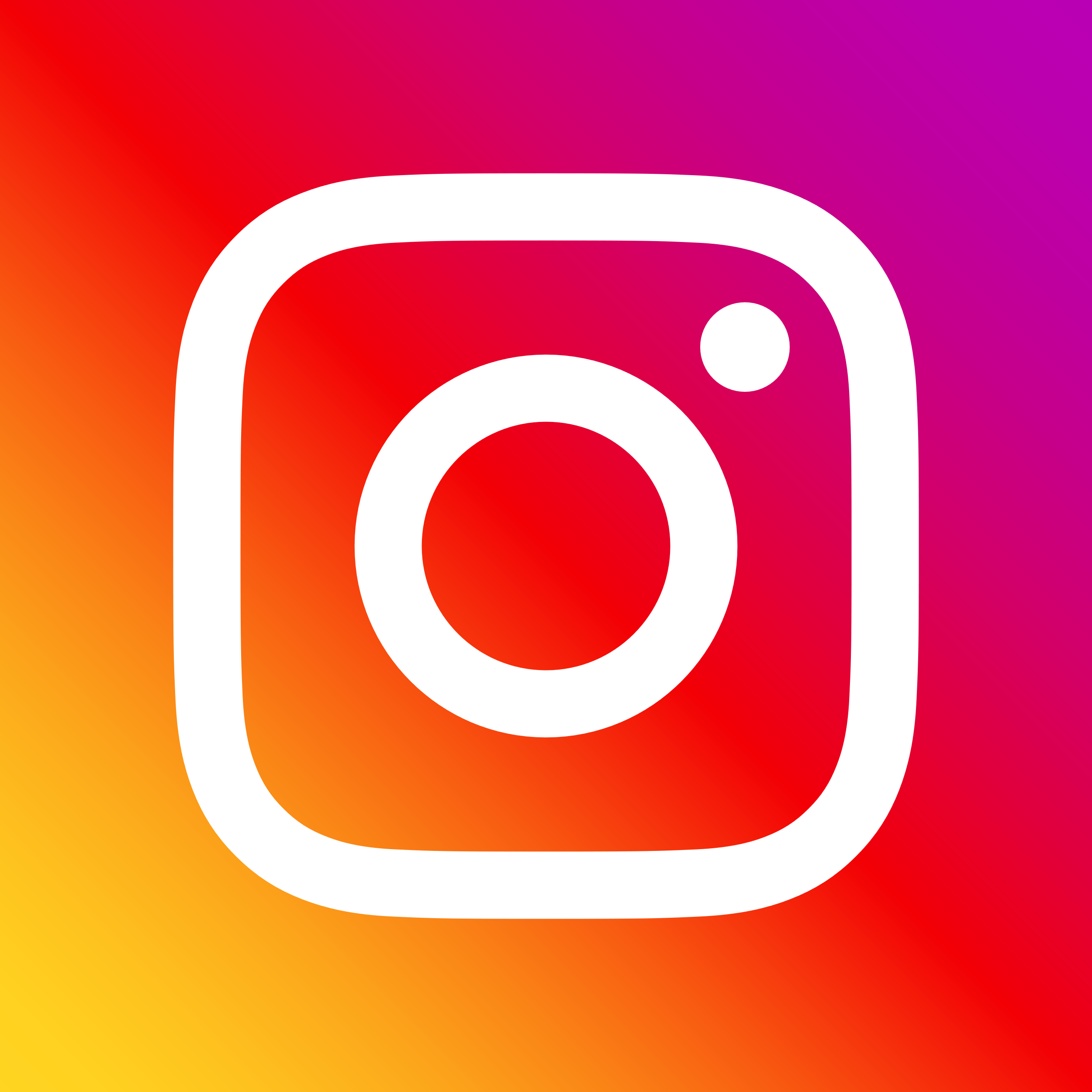 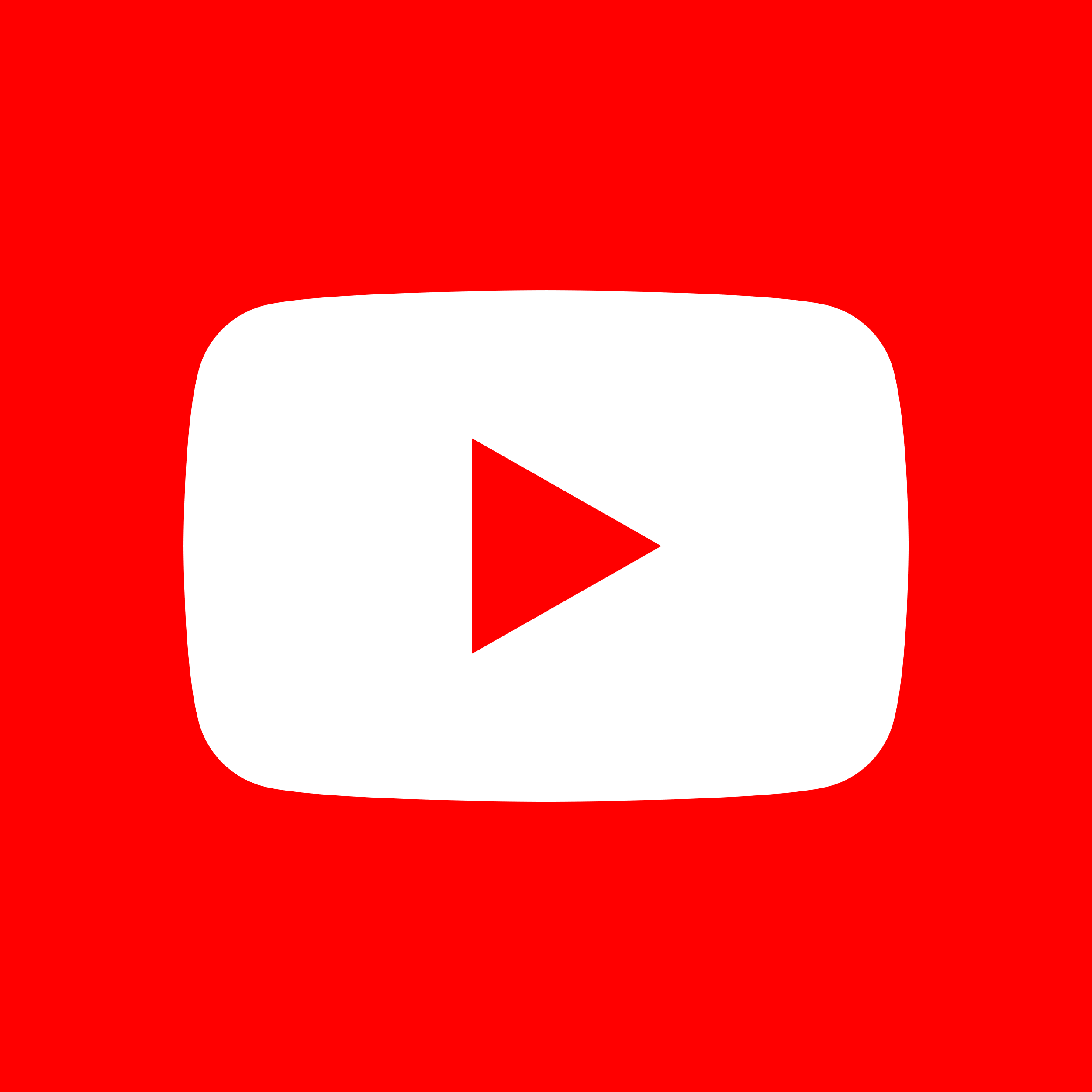 Graph icons
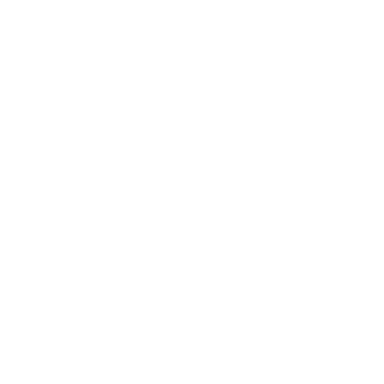 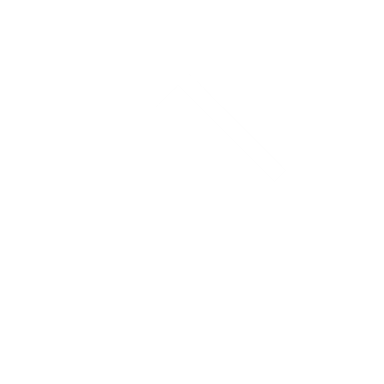 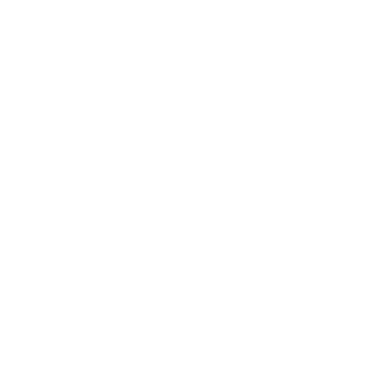 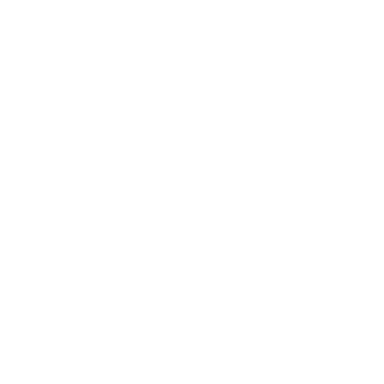 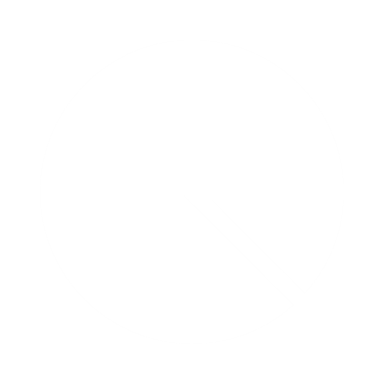 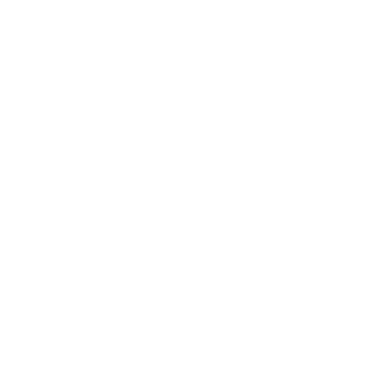 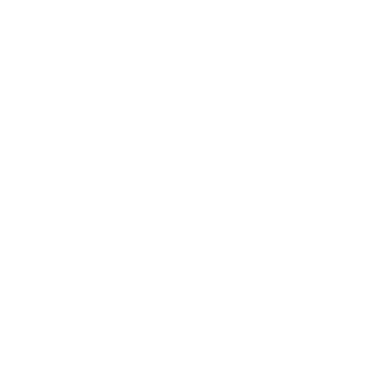 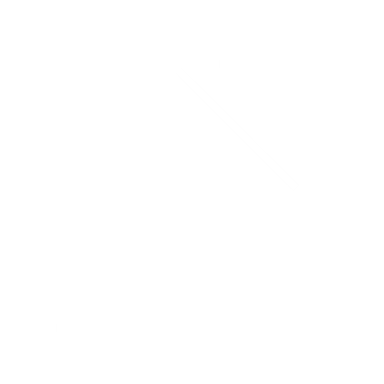 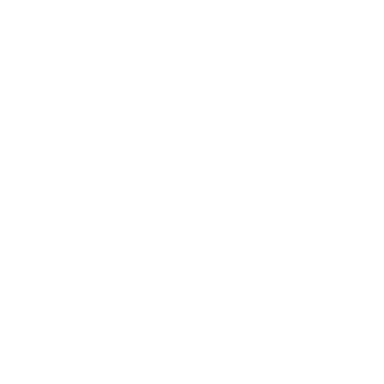 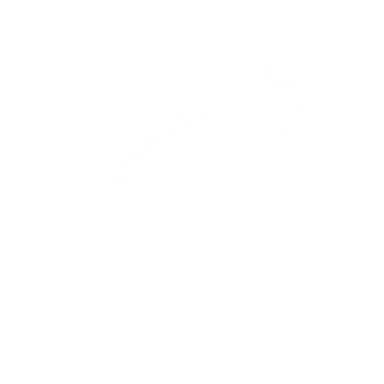 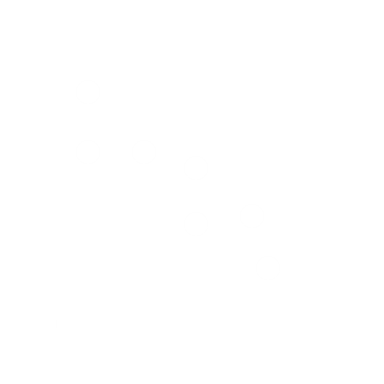 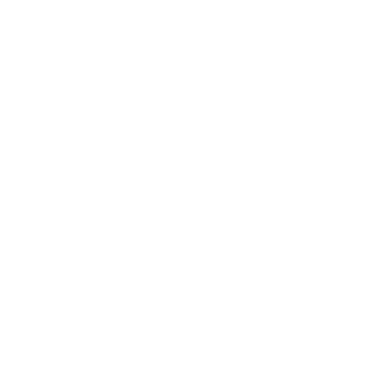 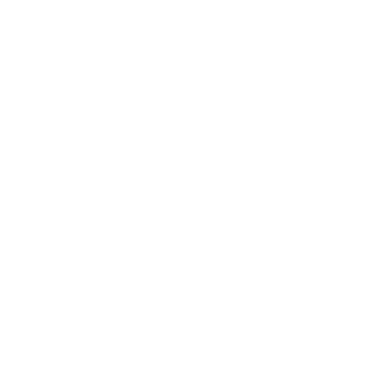 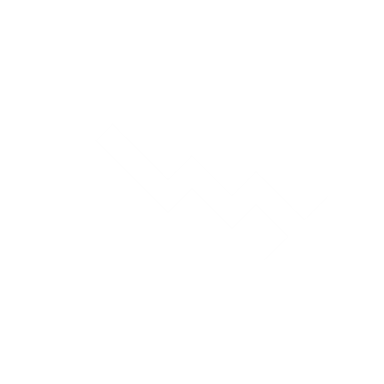 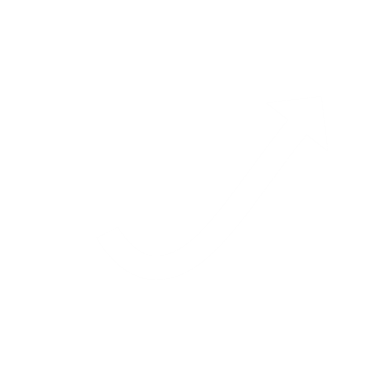 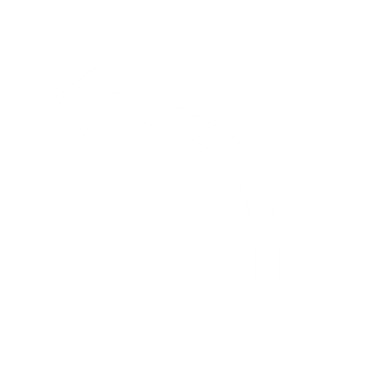 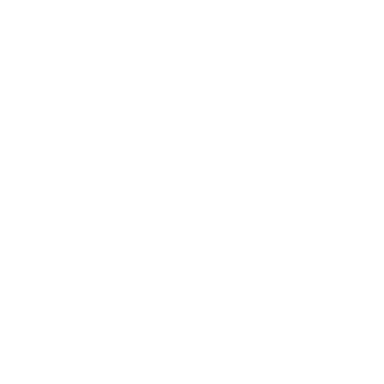 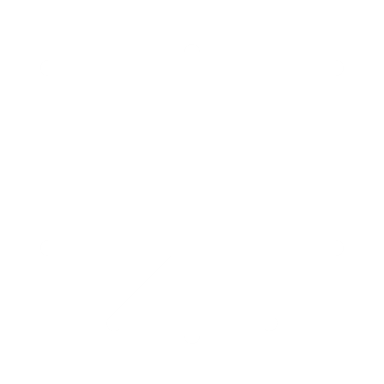 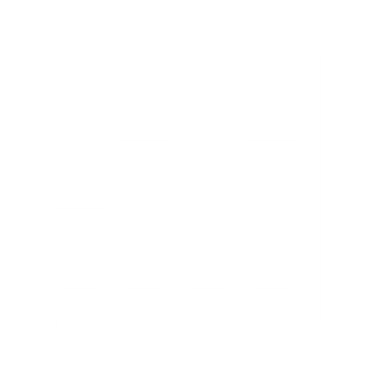 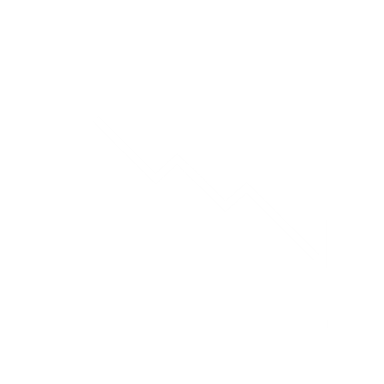 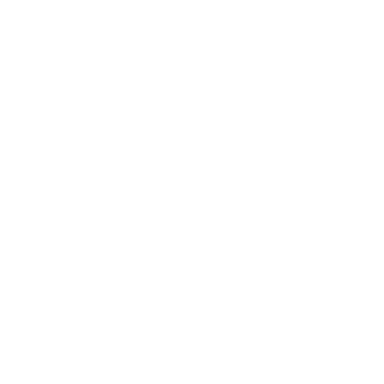 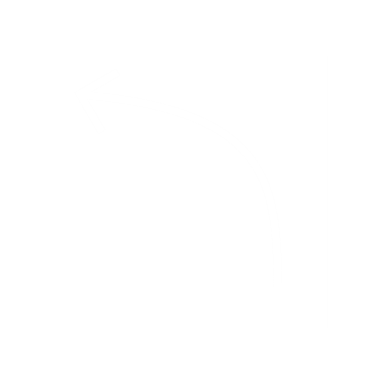 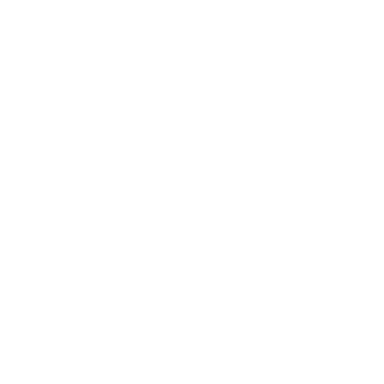 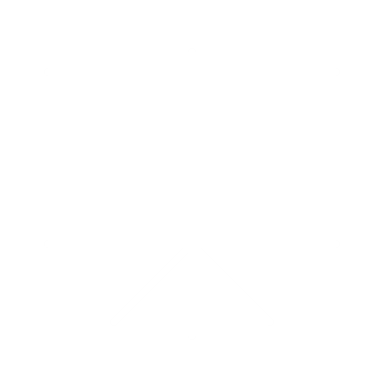 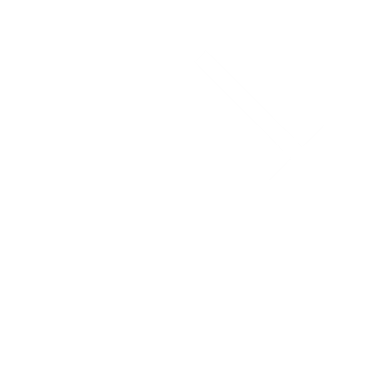 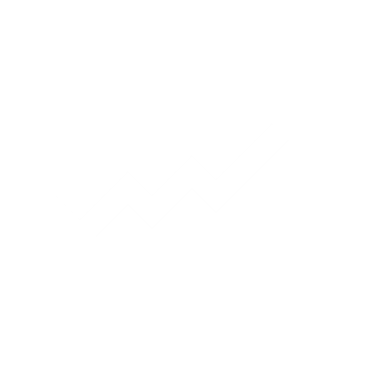 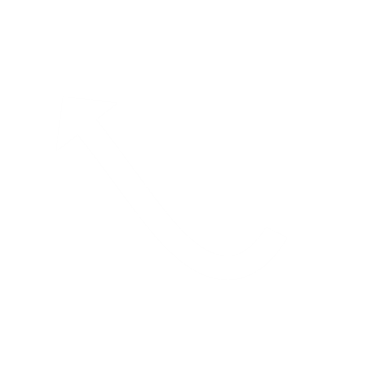 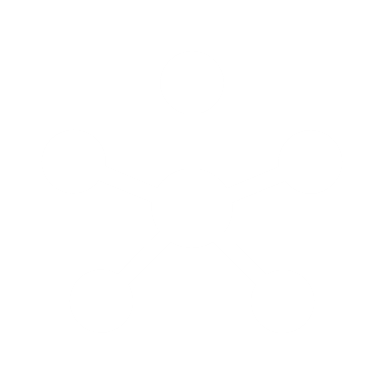 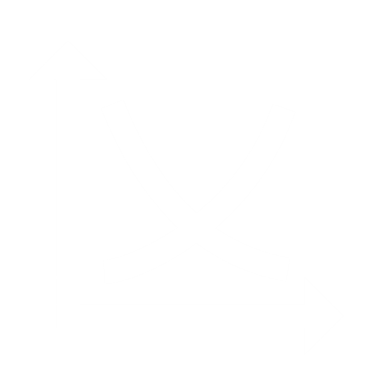 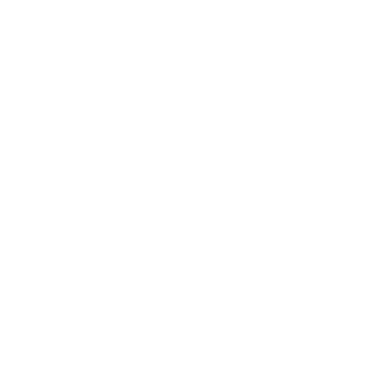 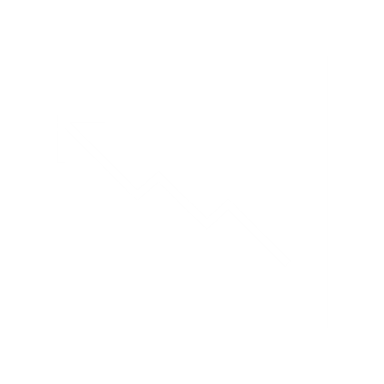 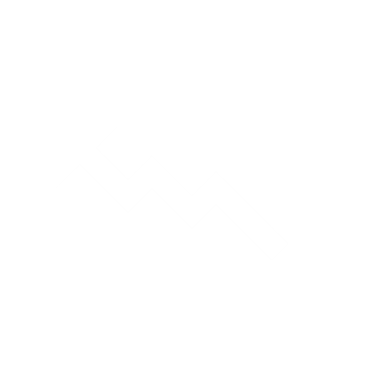 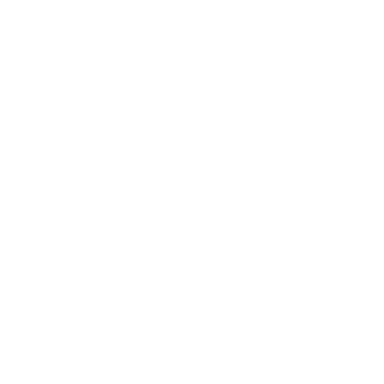 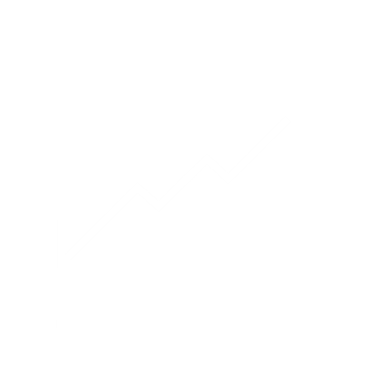 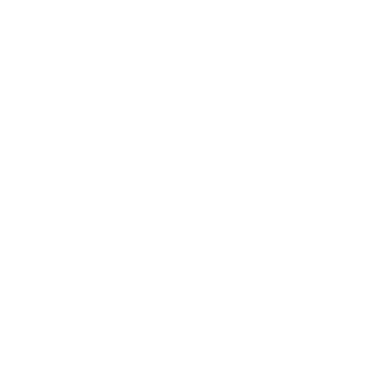 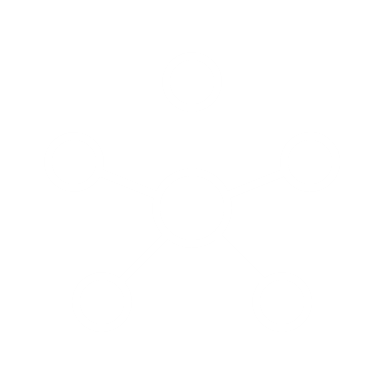 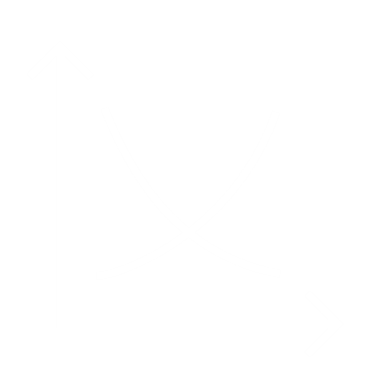 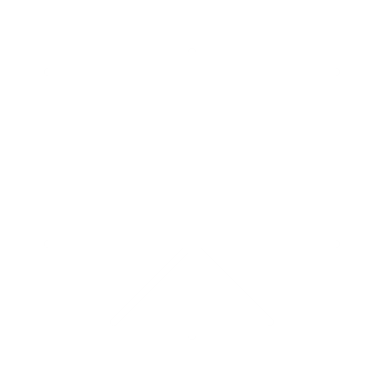 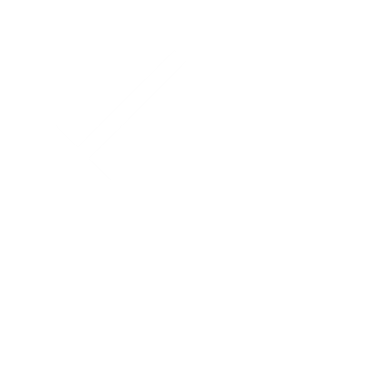 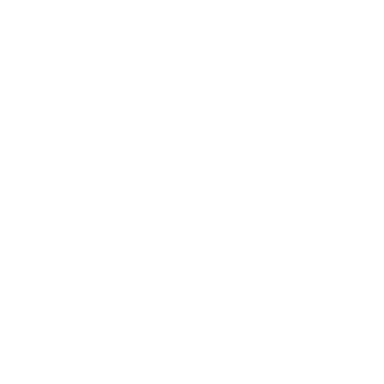 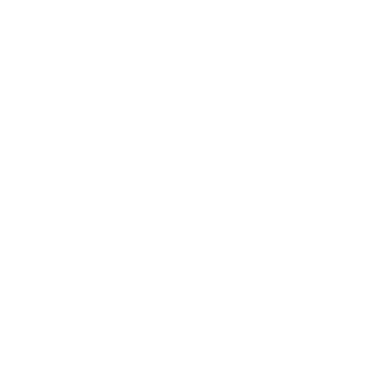 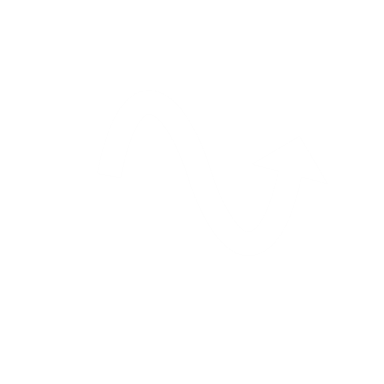 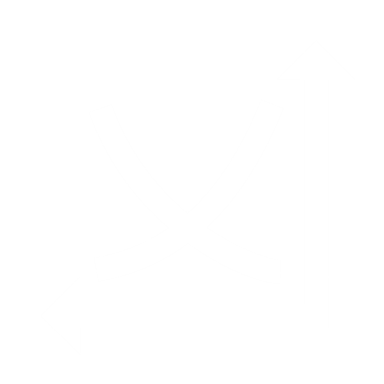 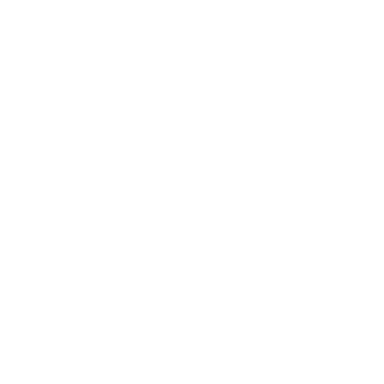 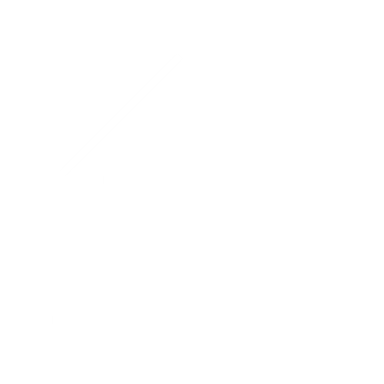 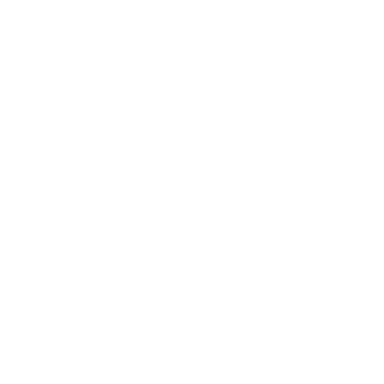 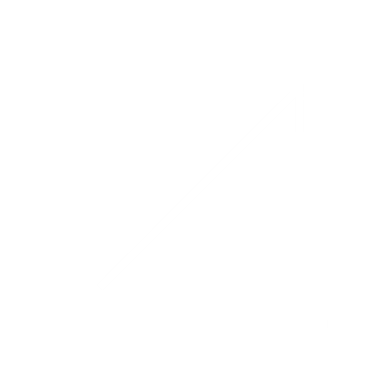 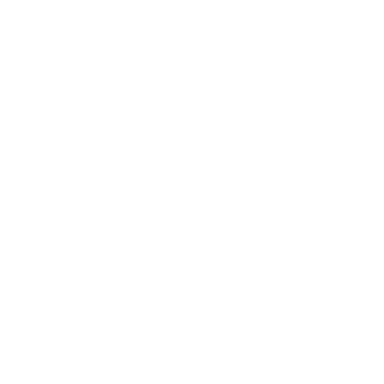 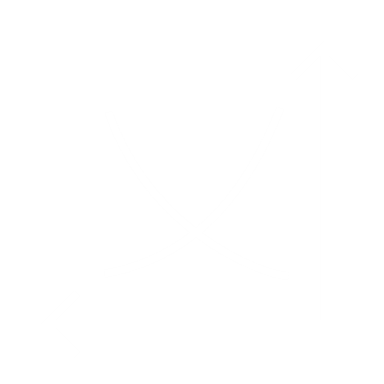 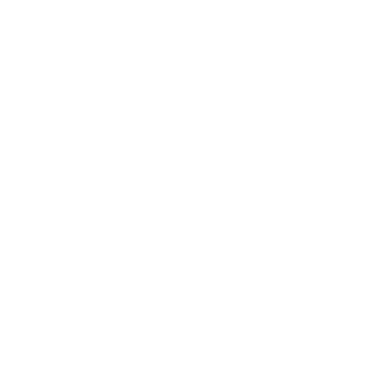 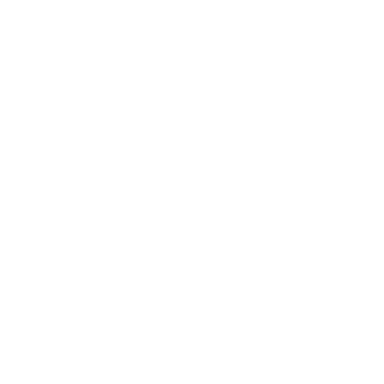 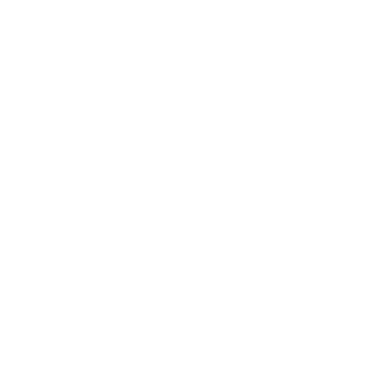 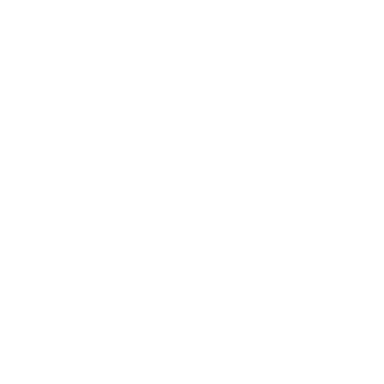 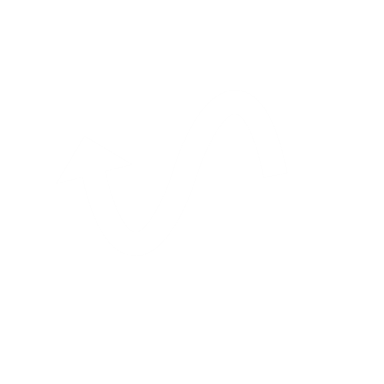 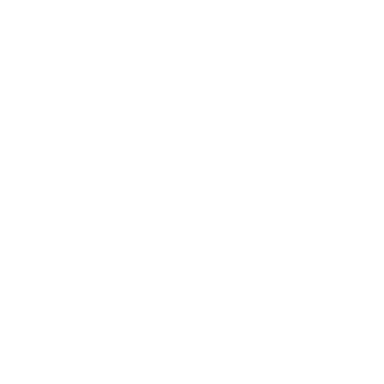 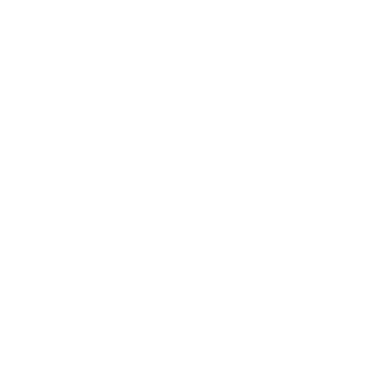 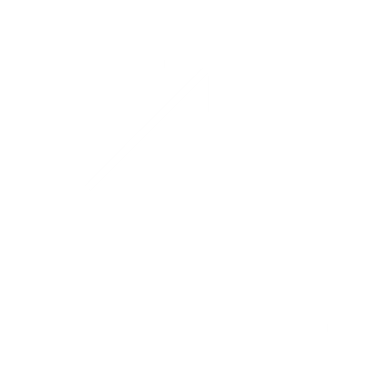 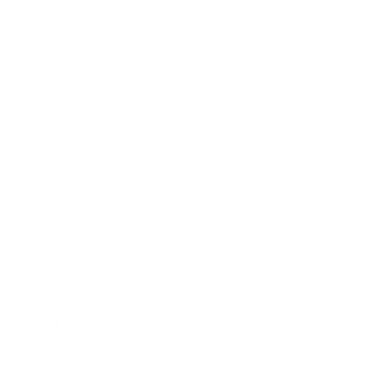 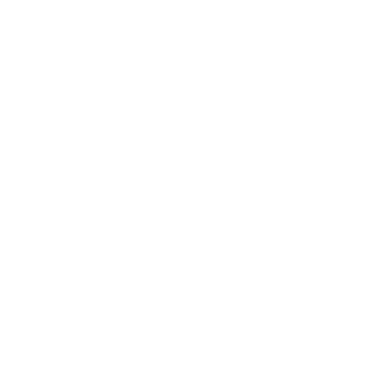 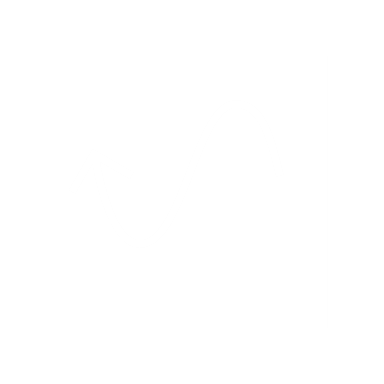 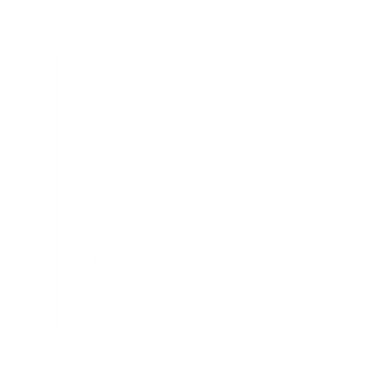 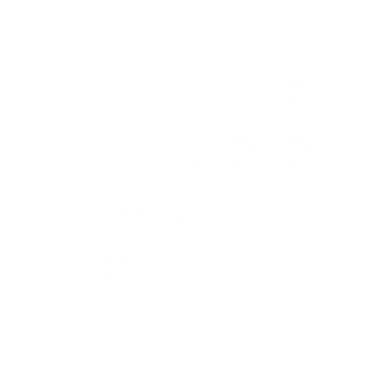 Emotion icons
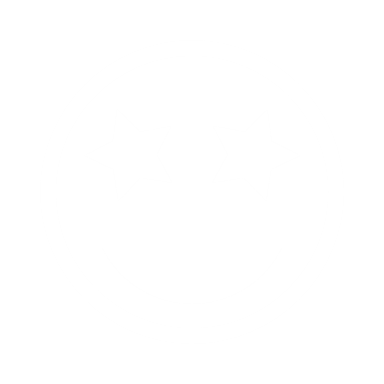 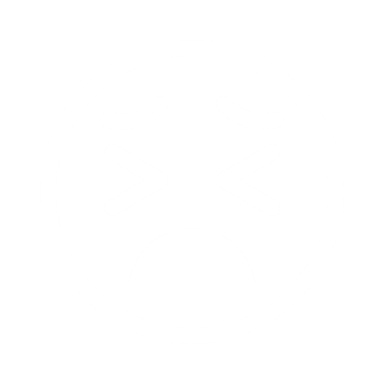 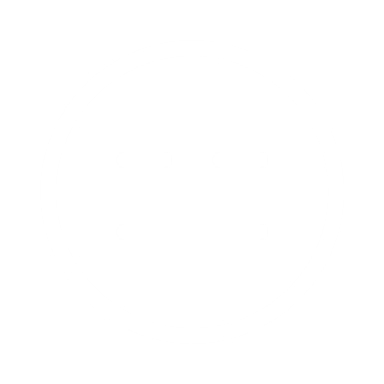 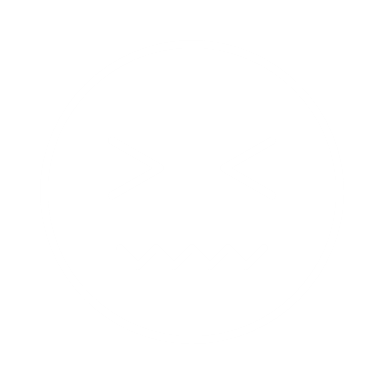 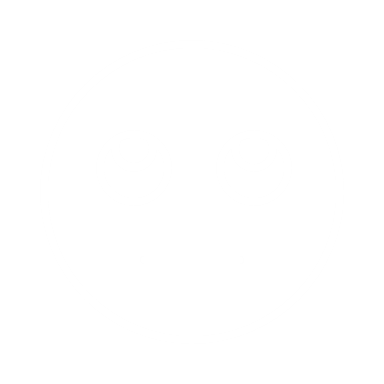 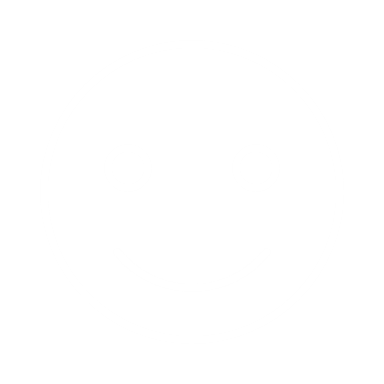 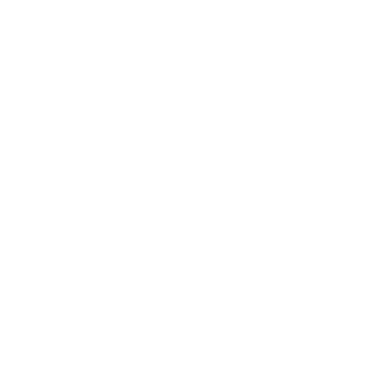 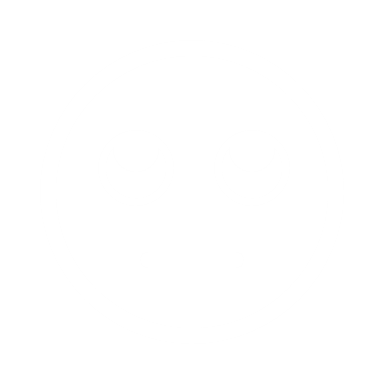 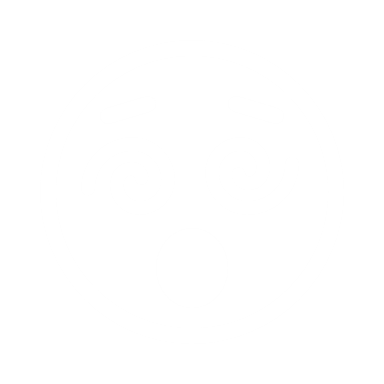 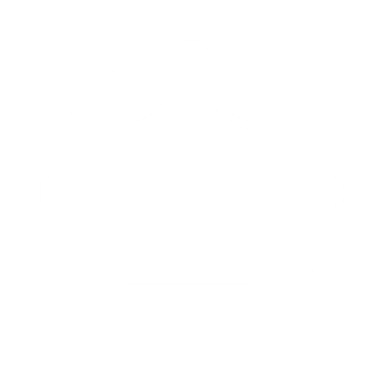 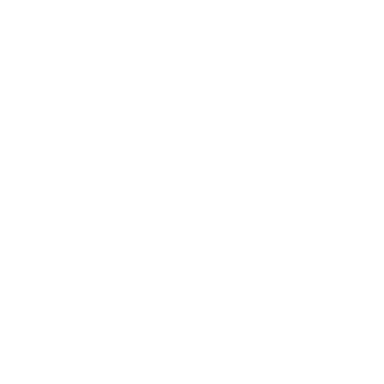 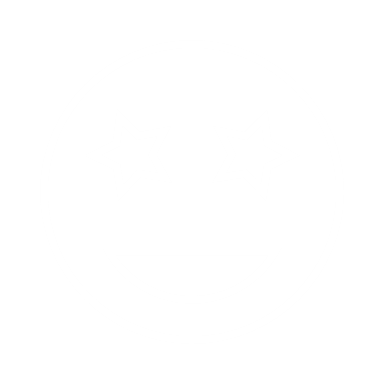 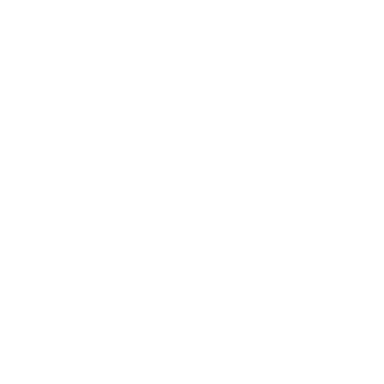 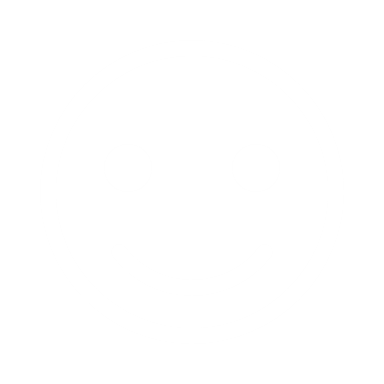 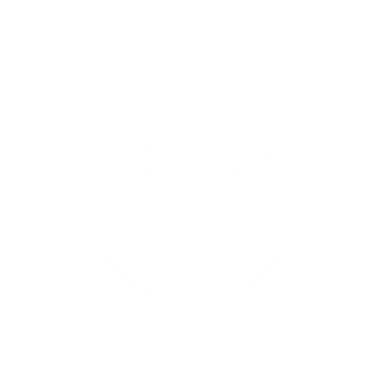 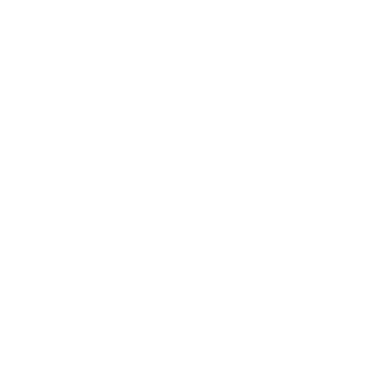 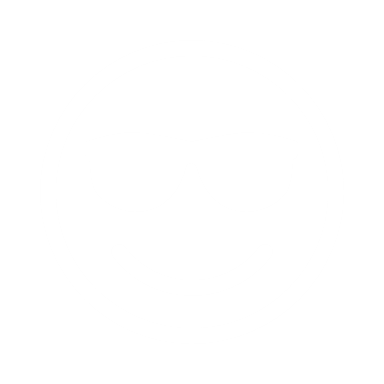 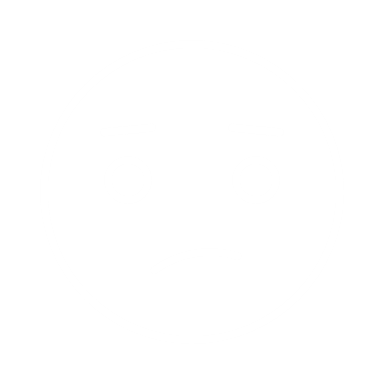 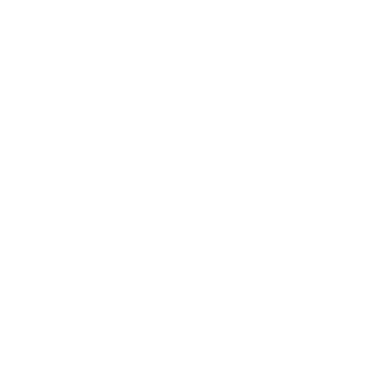 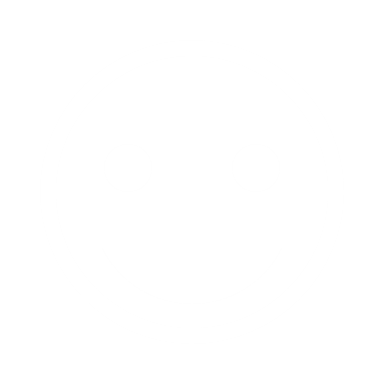 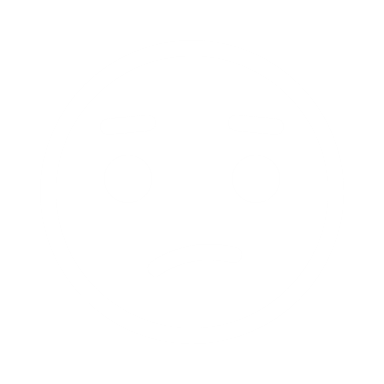 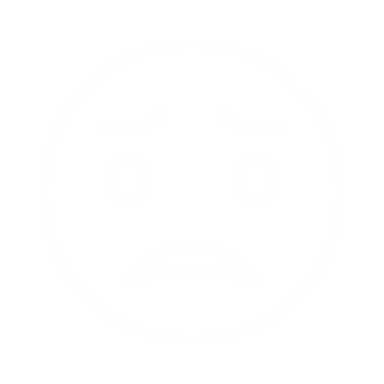 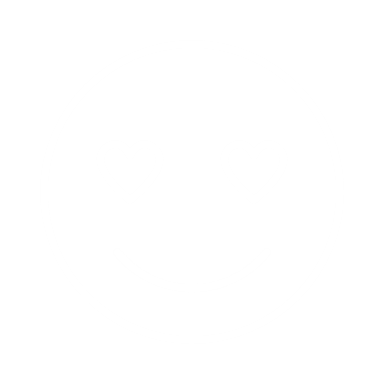 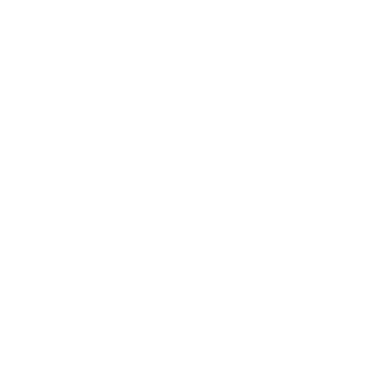 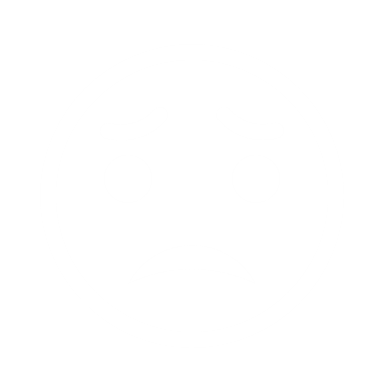 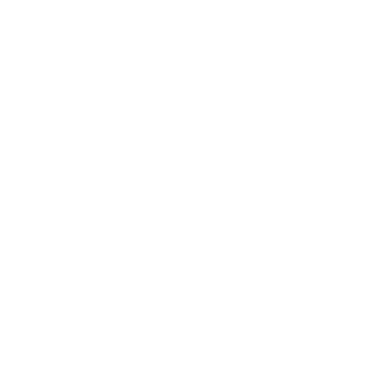 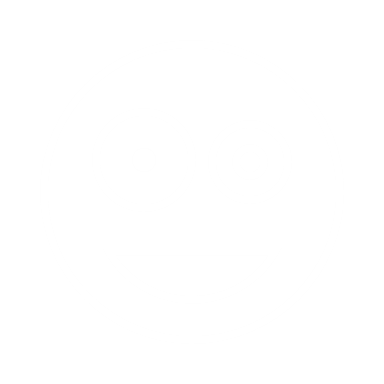 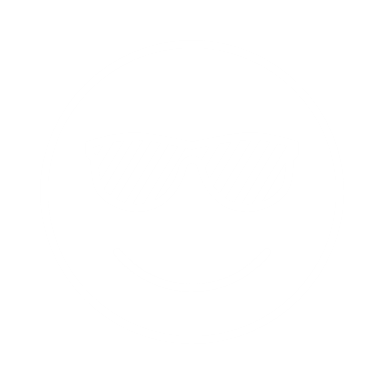 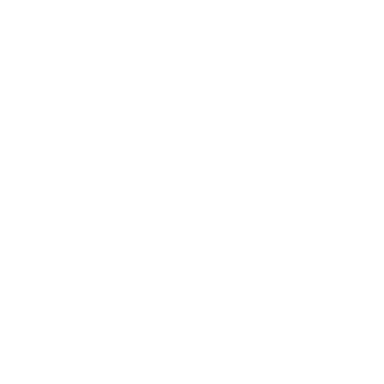 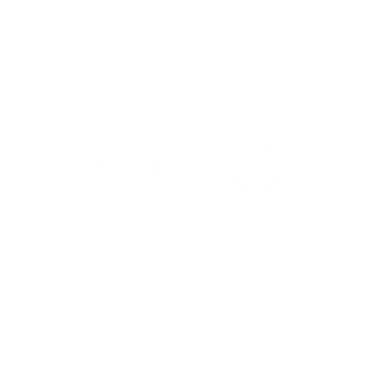 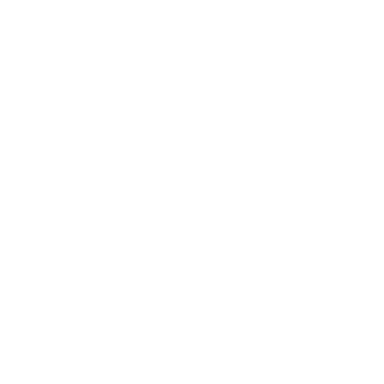 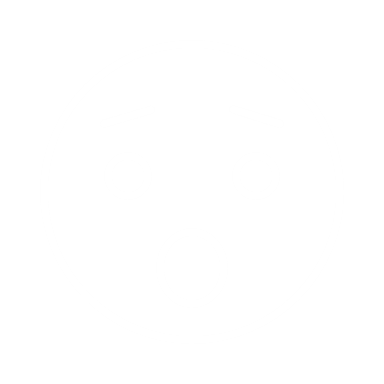 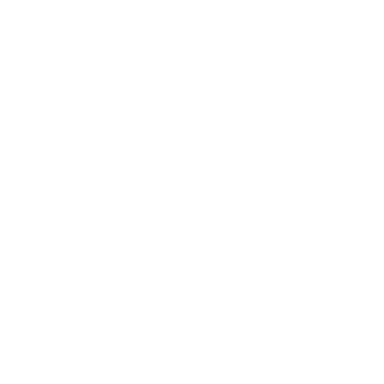 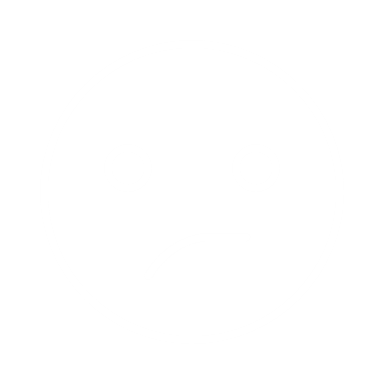 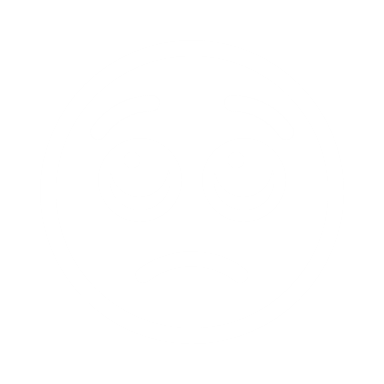 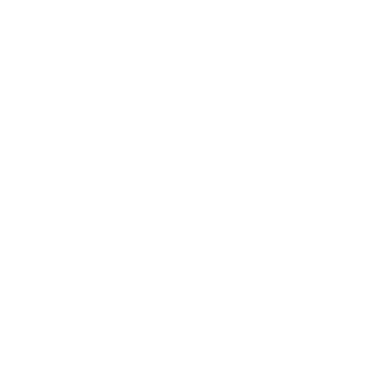 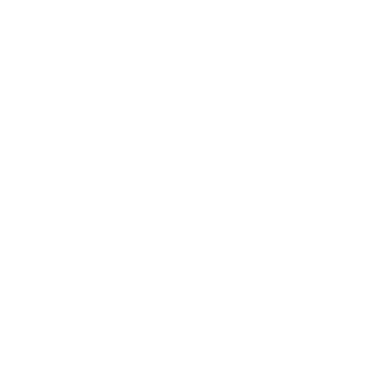 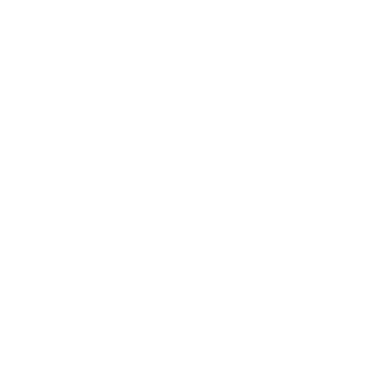 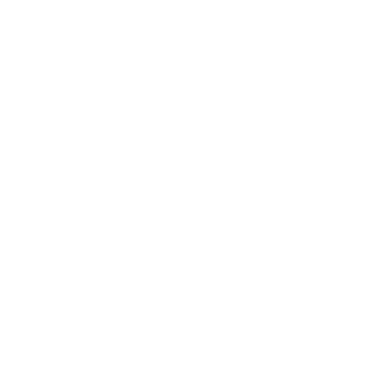 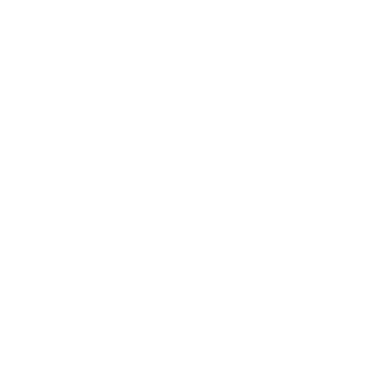 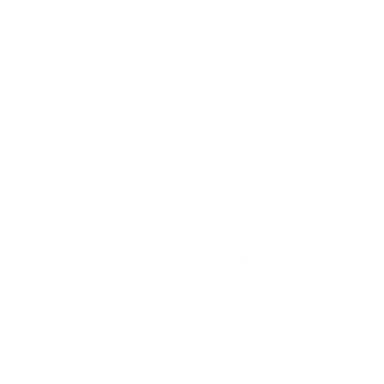 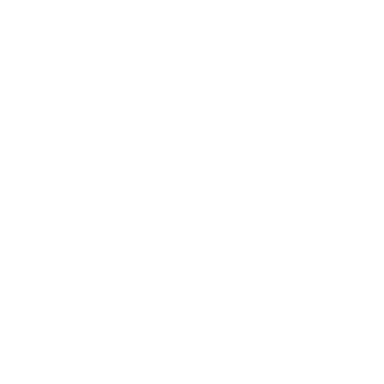 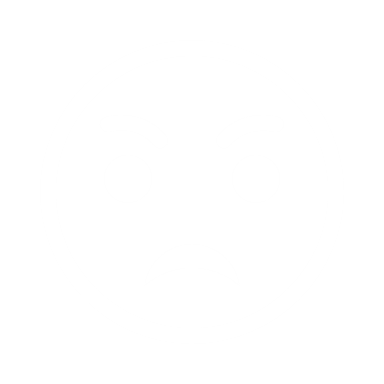 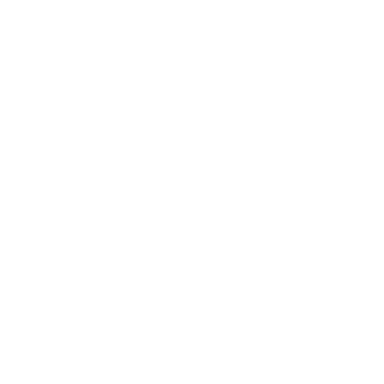 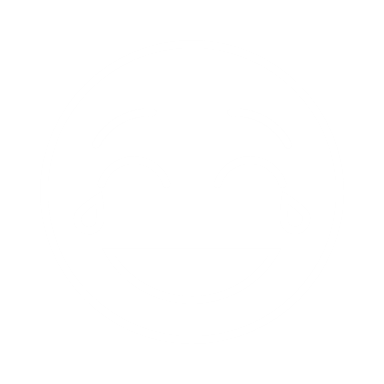 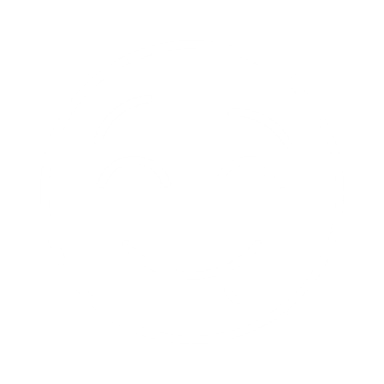 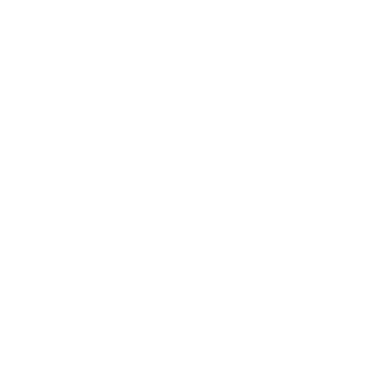 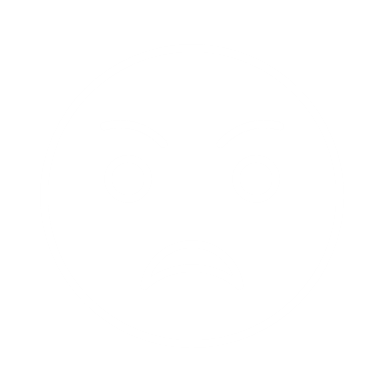 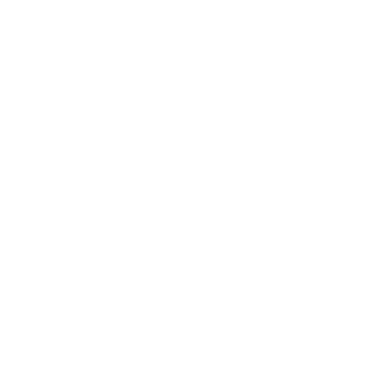 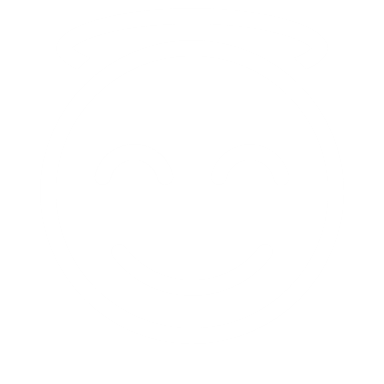 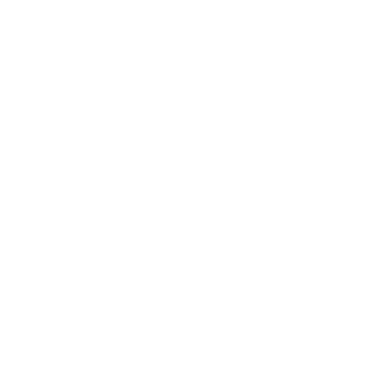 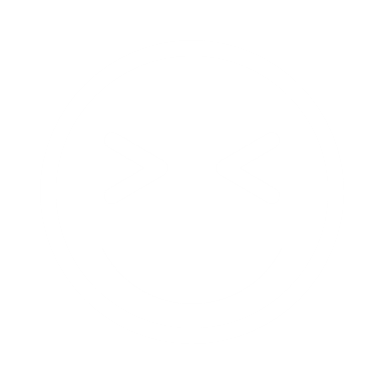 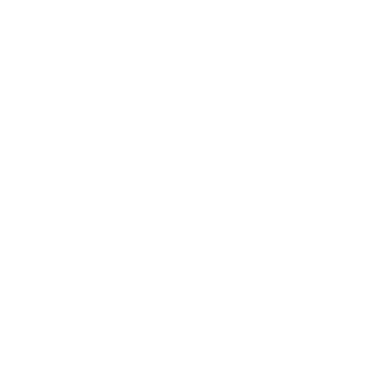 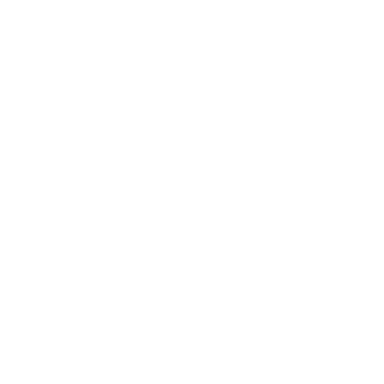 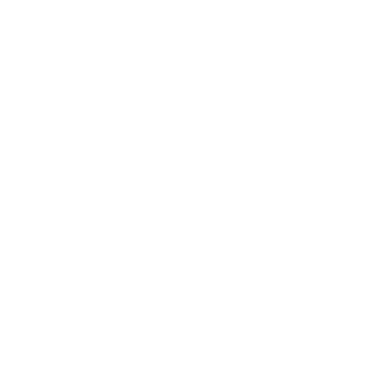 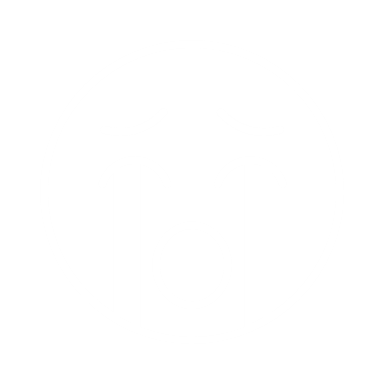 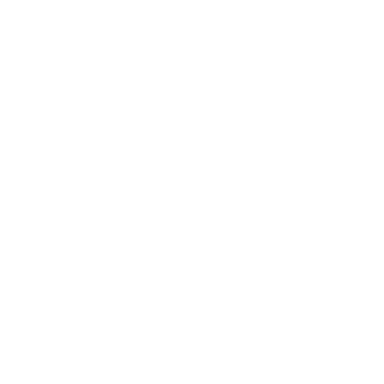 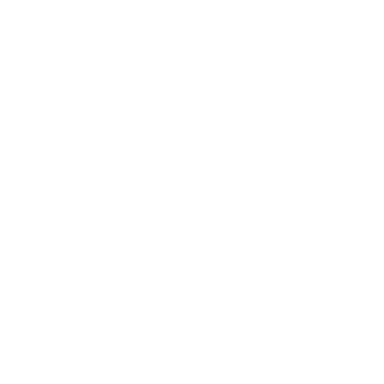 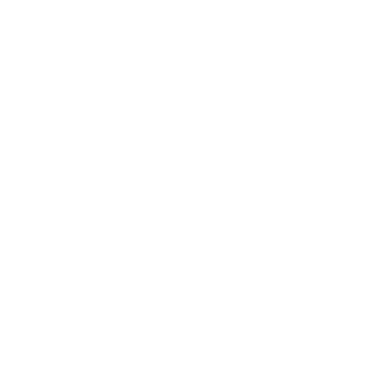 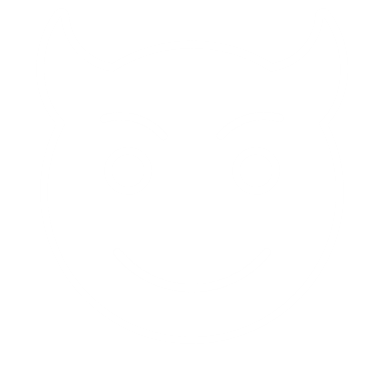 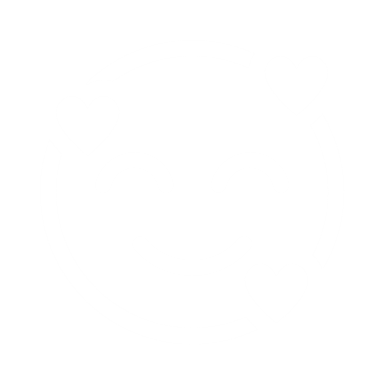 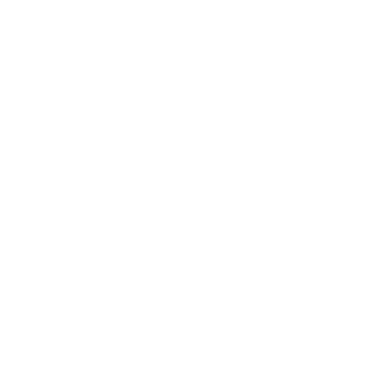 Fruit icons
Fruit icons2
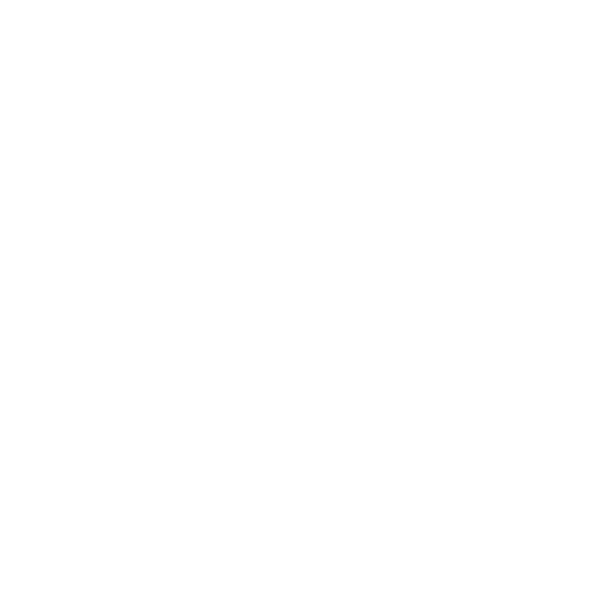 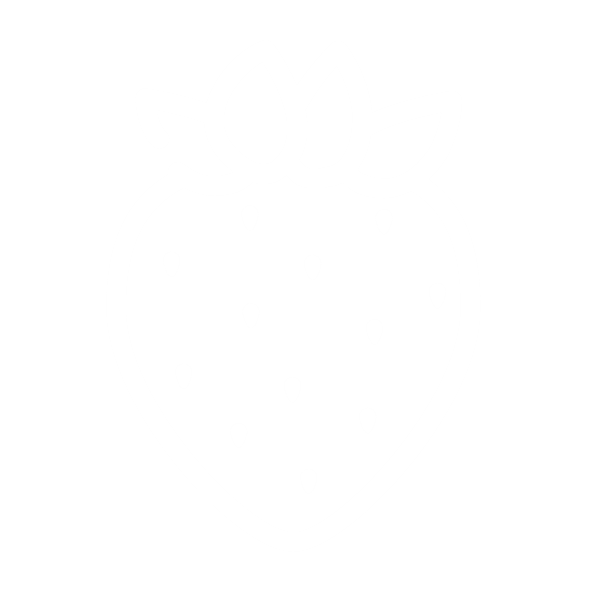 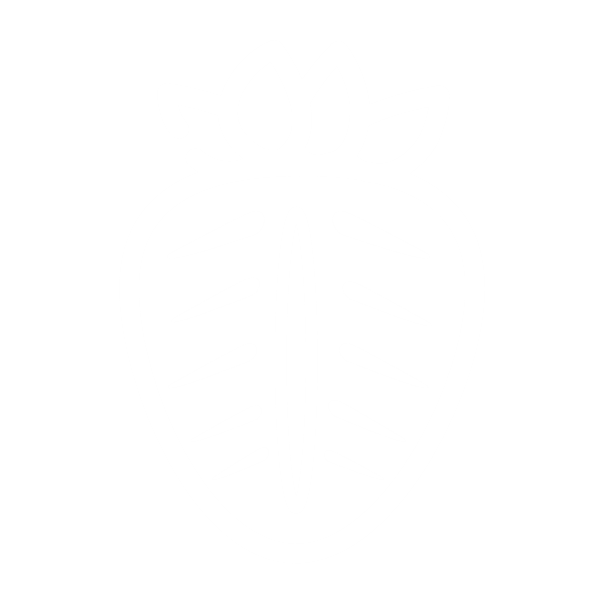 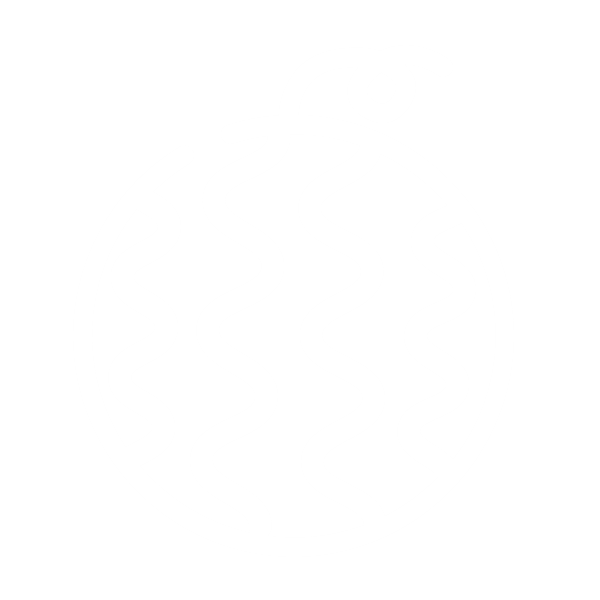 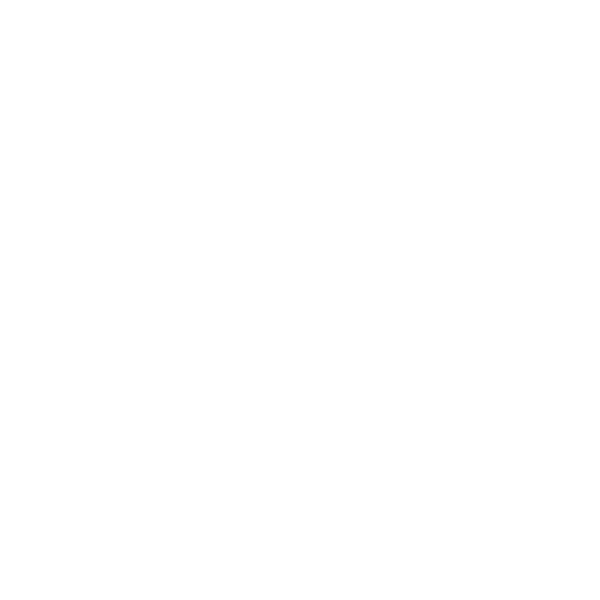 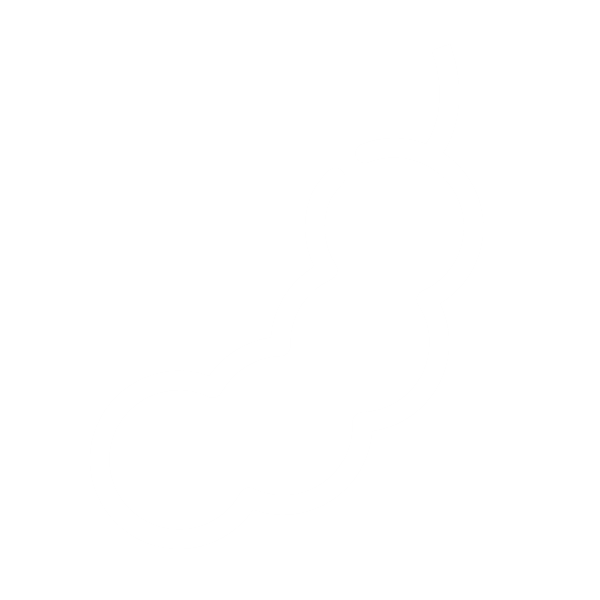 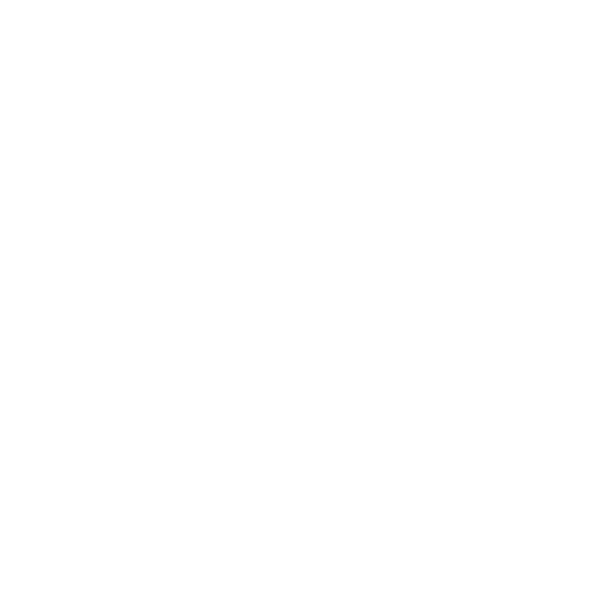 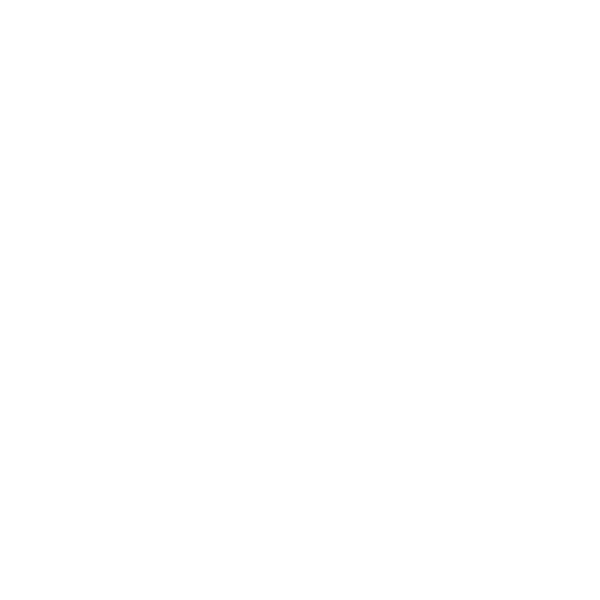 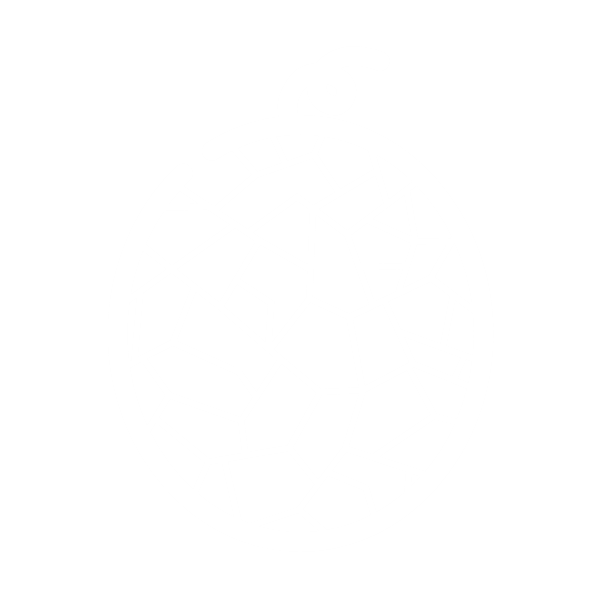 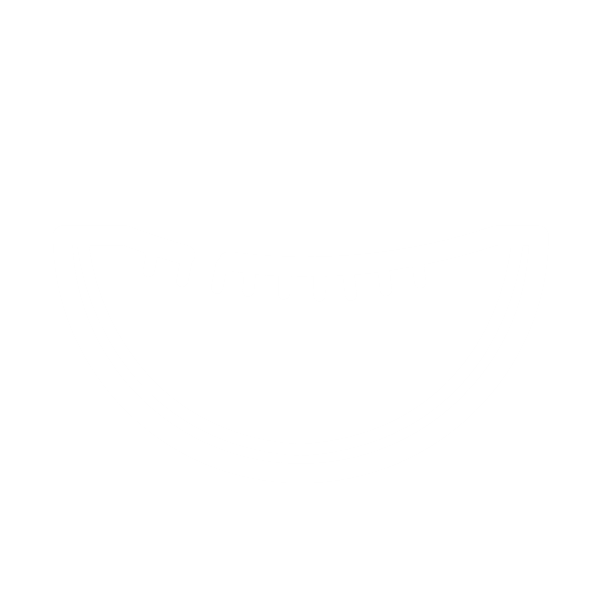 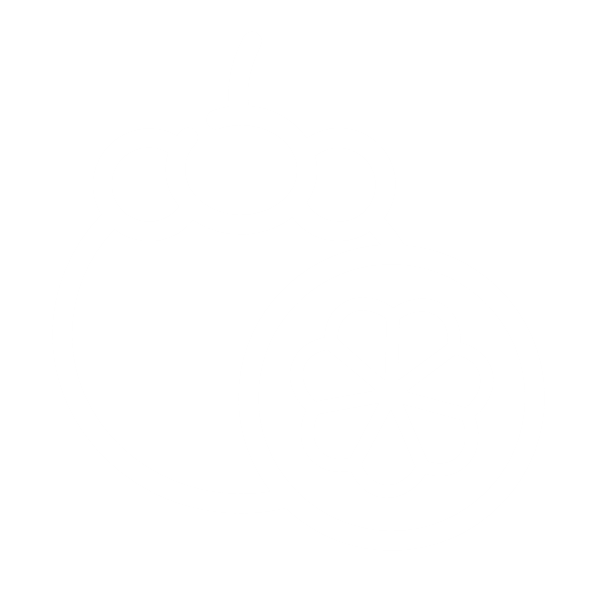 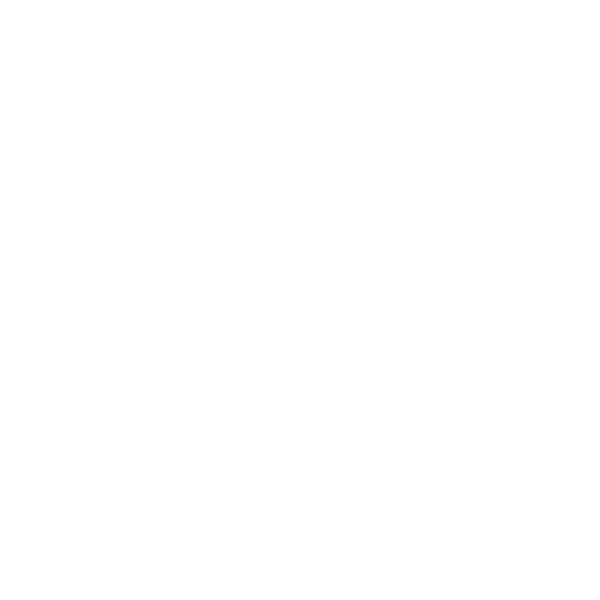 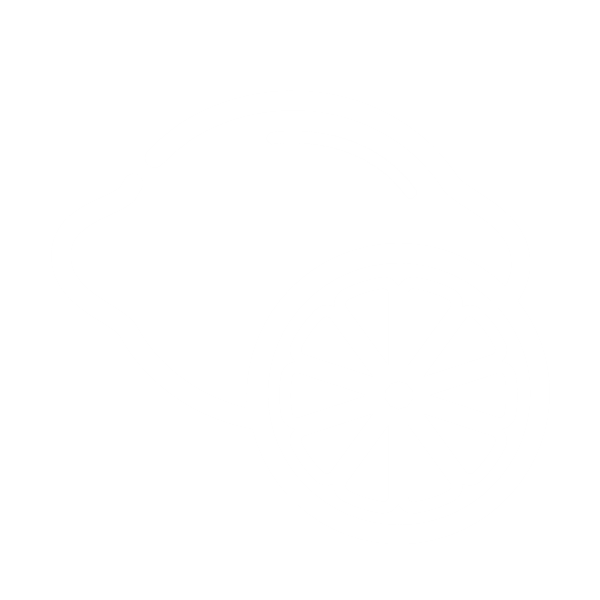 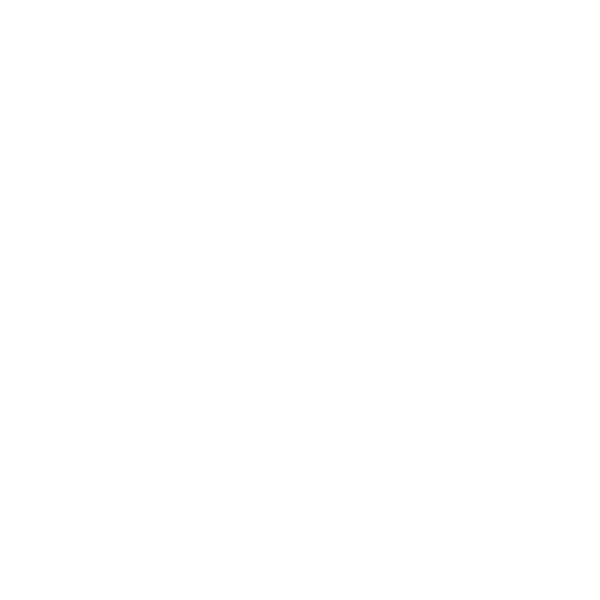 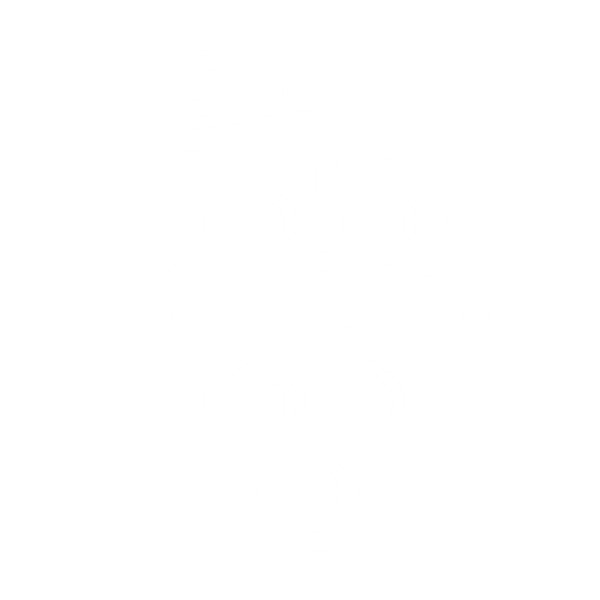 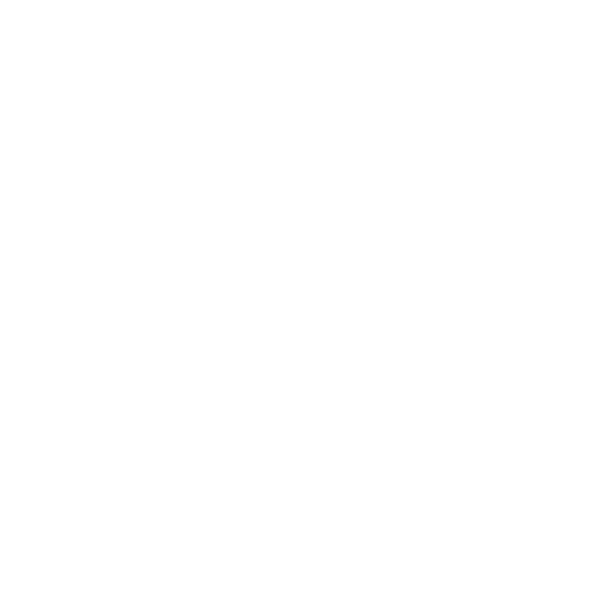 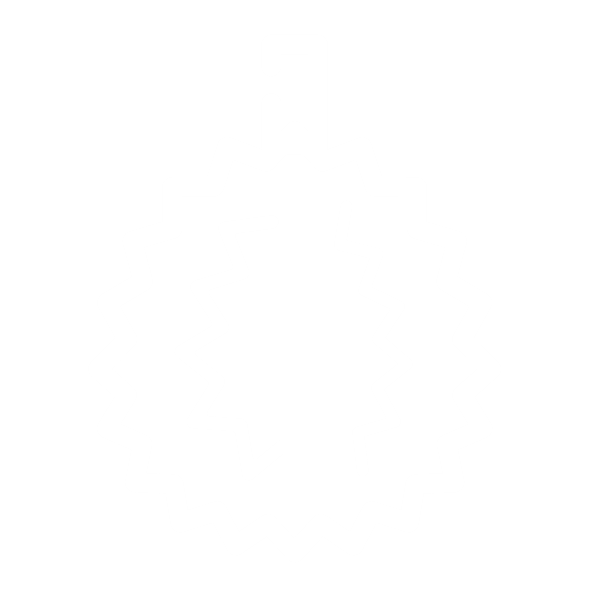 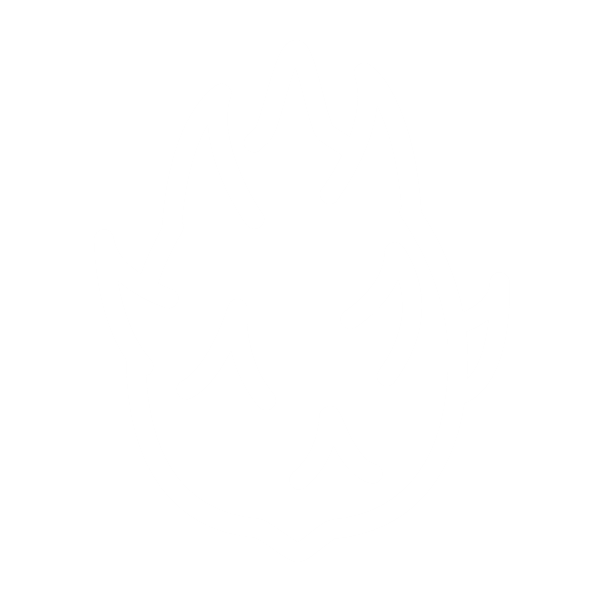 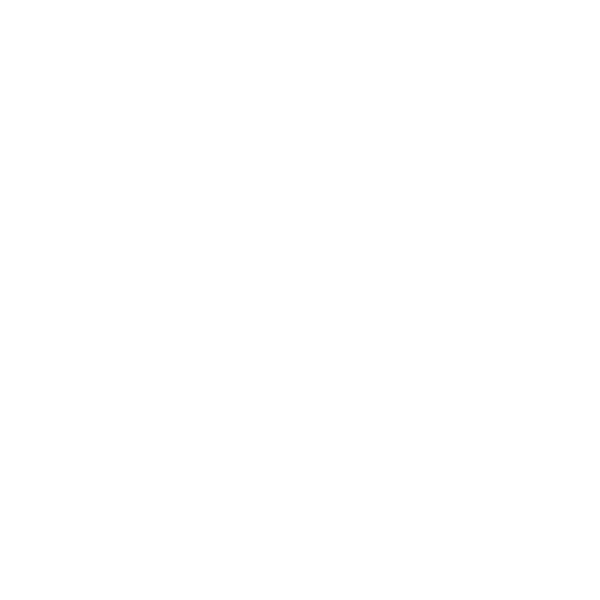 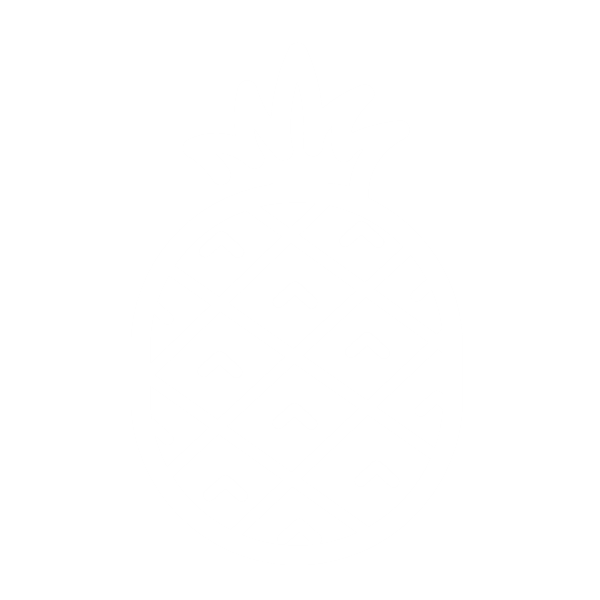 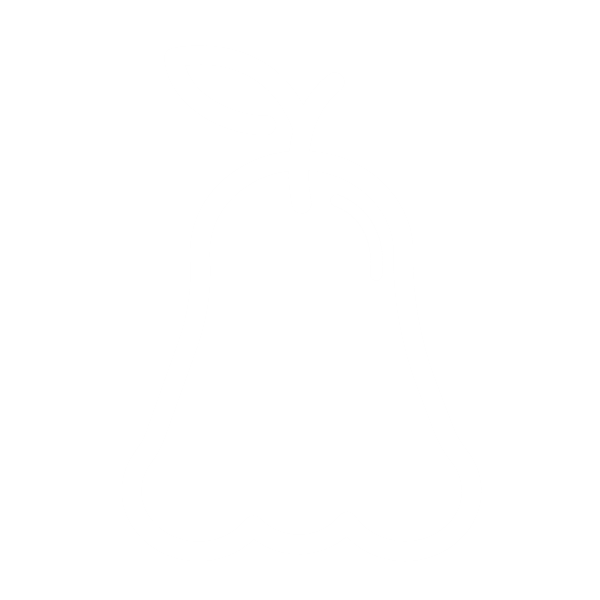 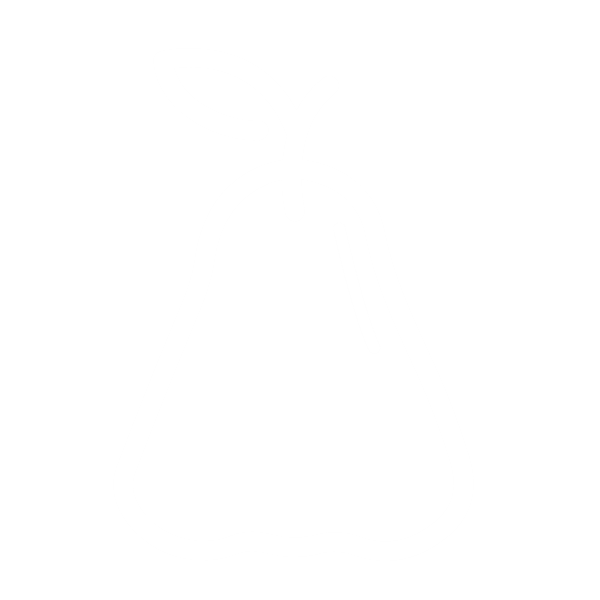 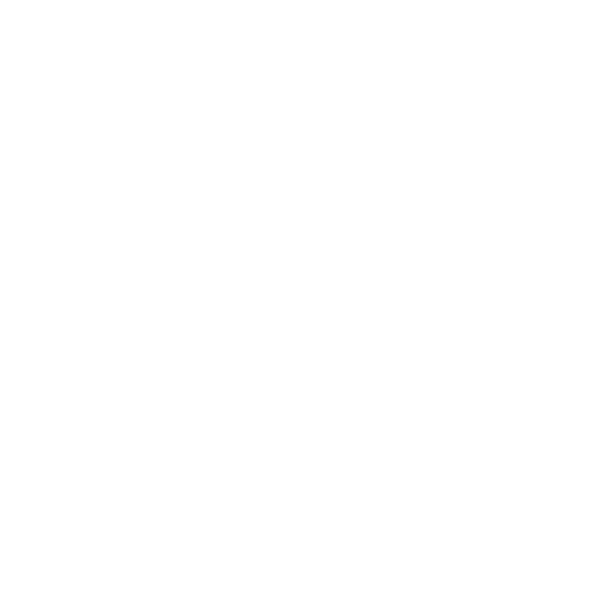 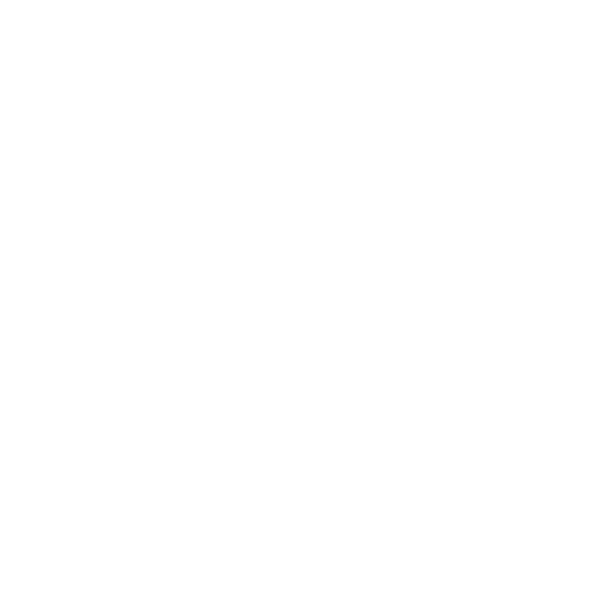 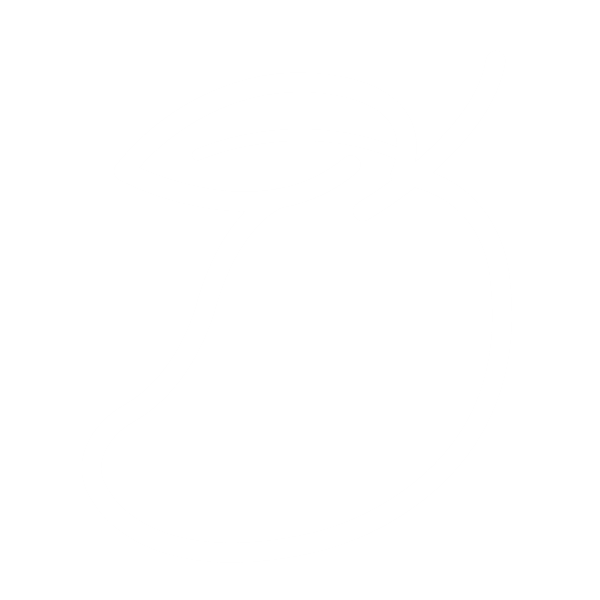 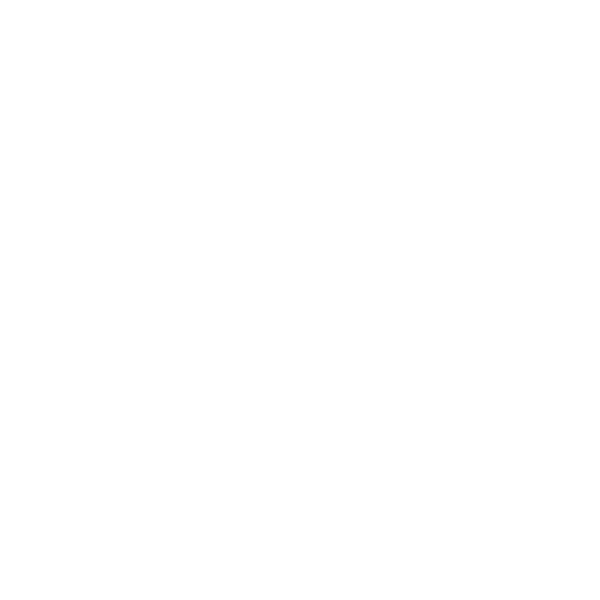 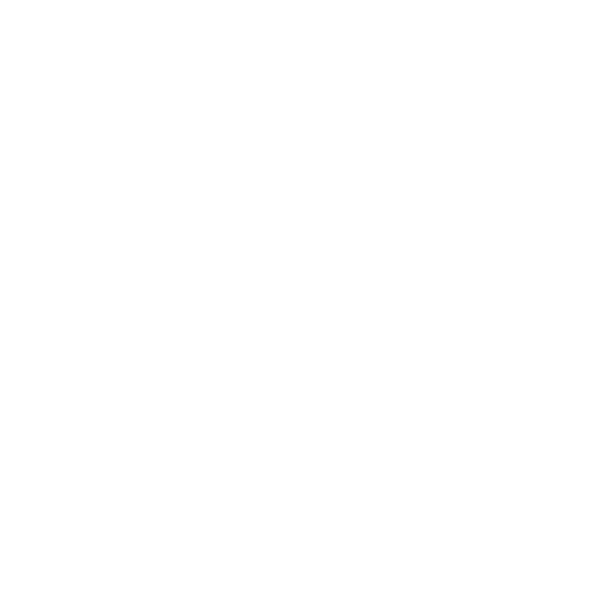 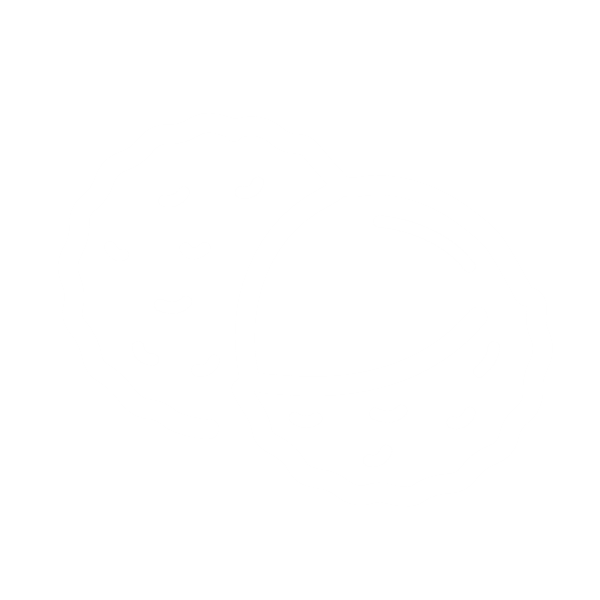 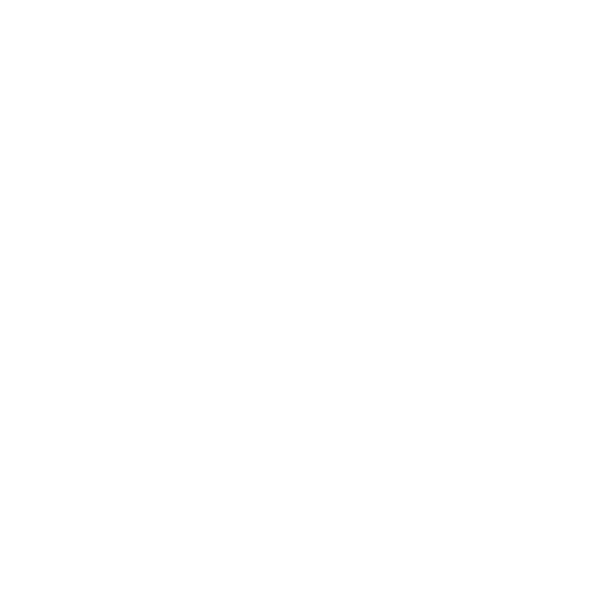 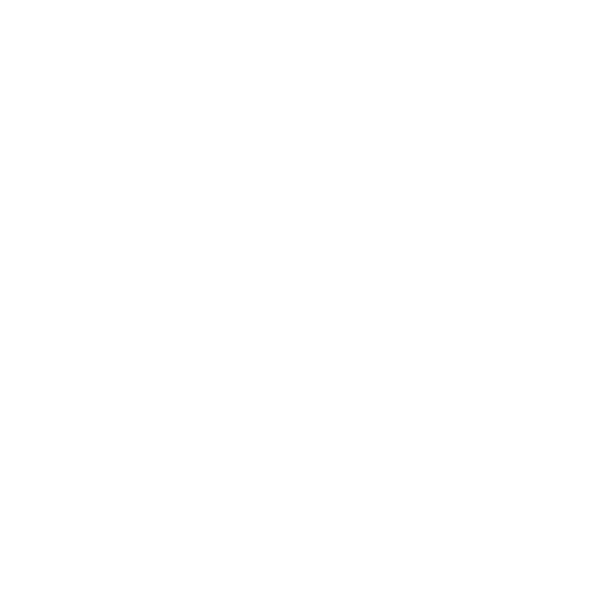 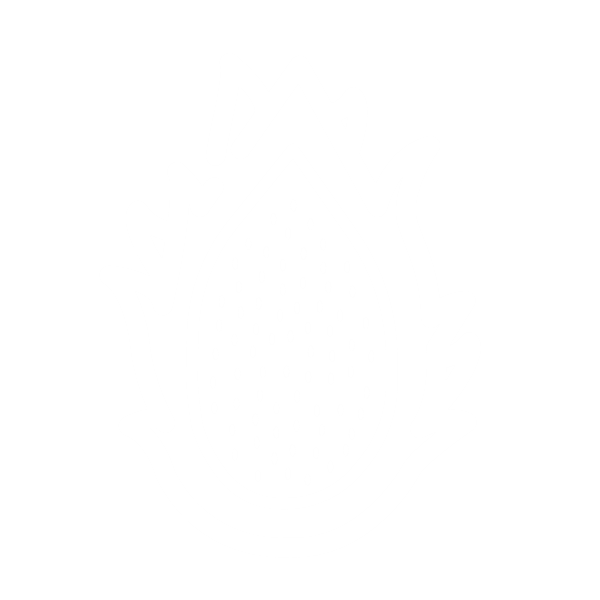 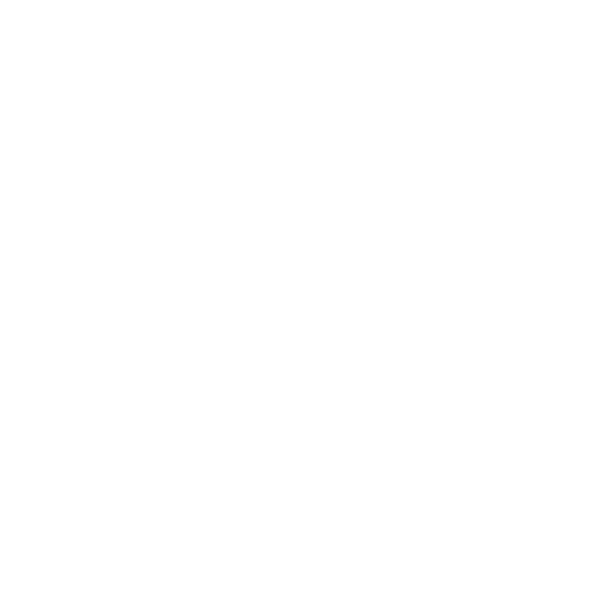 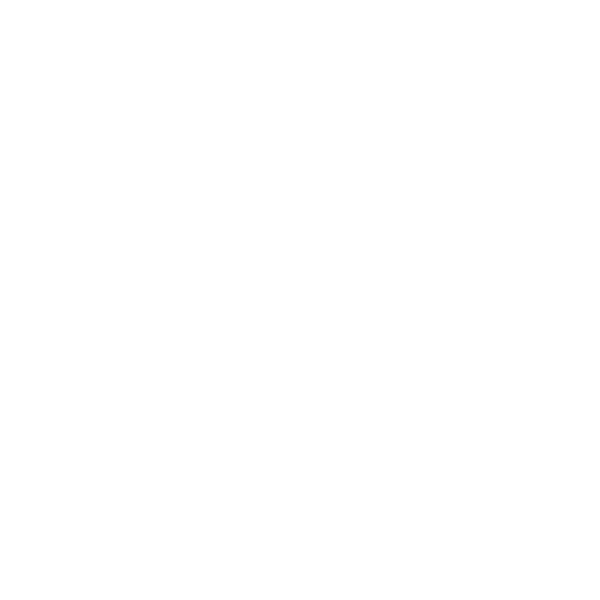 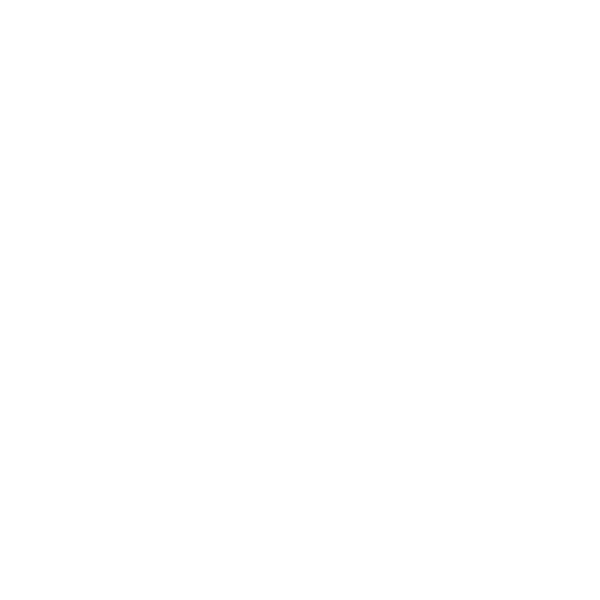 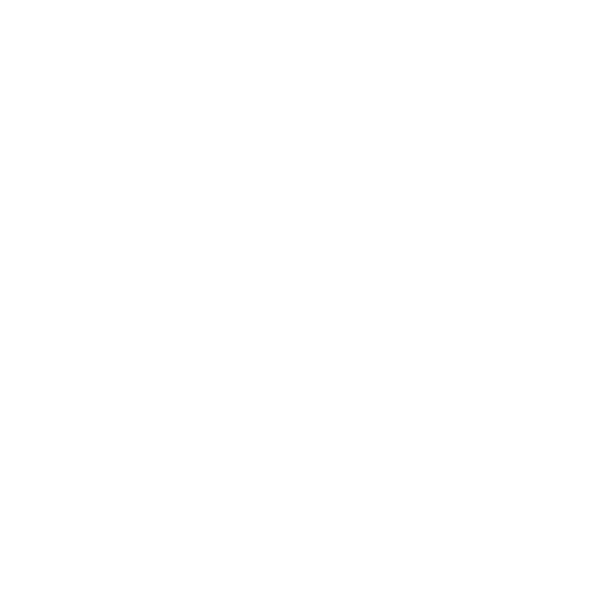 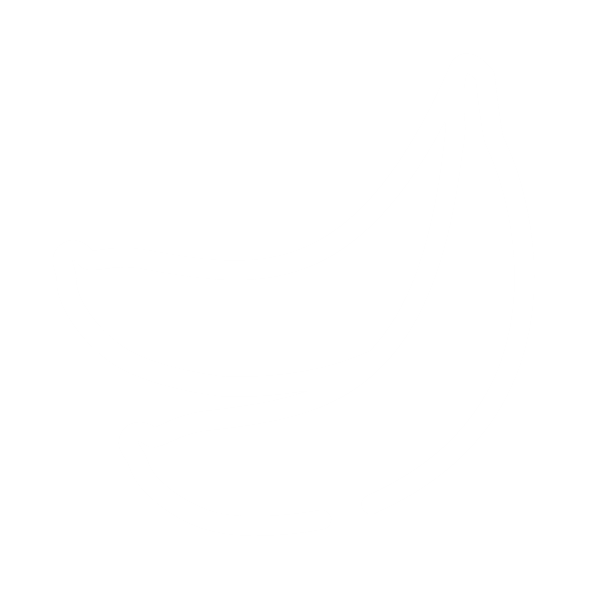 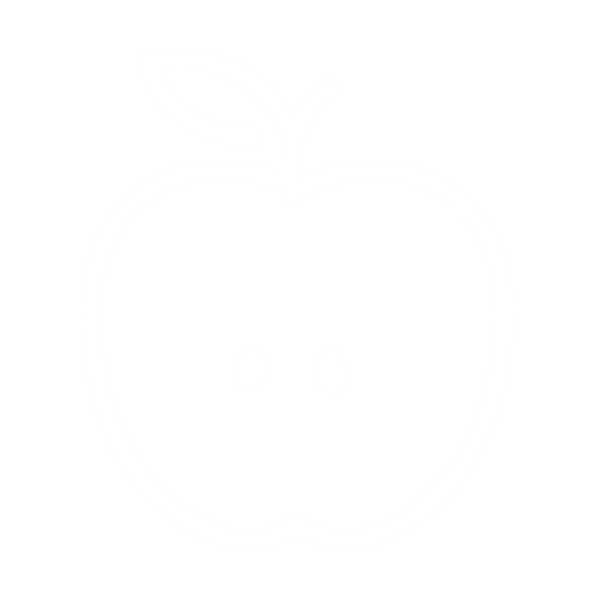 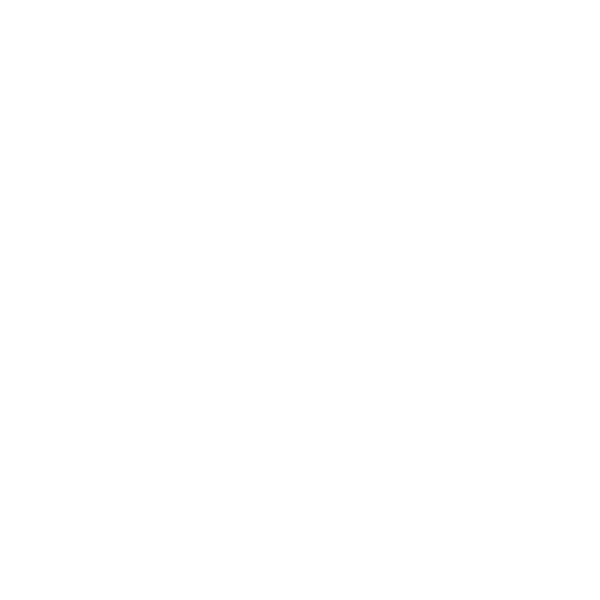 Business
School icons
Sport Icons
Medical icons
Travel Icons
Cloth and Accessories
Food Icons
Christmas Icons
Party Icons
Multimedia Icons
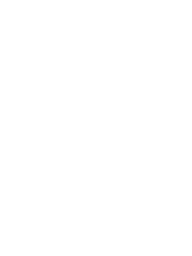 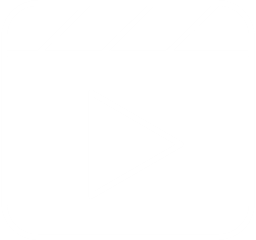 Interior Icons
Eco Icons
Famous Cities Icons
Interior Icons
Hand Tool icons
Musical Instrument icons